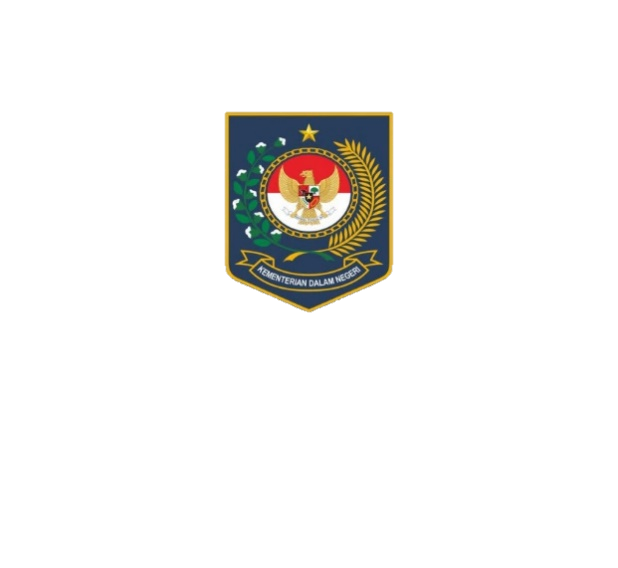 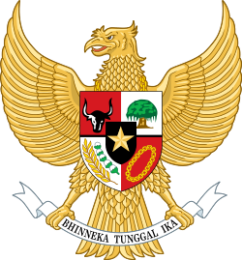 KEMENTERIAN DALAM NEGERI
REPUBLIK INDONESIA
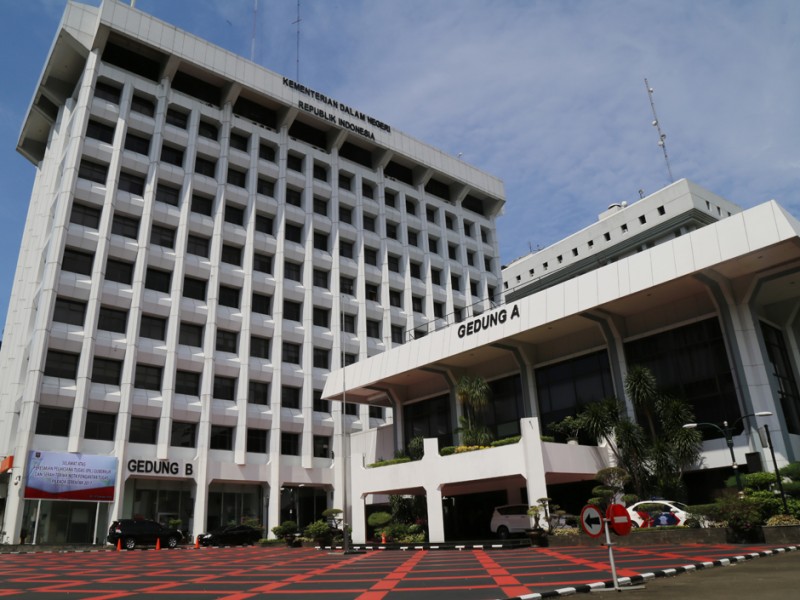 Pelatihan Pengukuran Indeks Pengelolaan Keuangan Daerah Provinsi dan Kabupaten/Kota Se-Jambi
Usna Aning Yulianti.,S.Si.
Kementerian Dalam Negeri
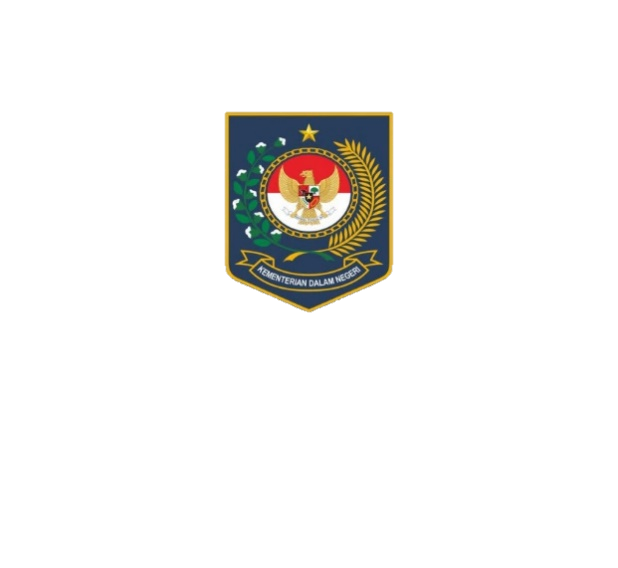 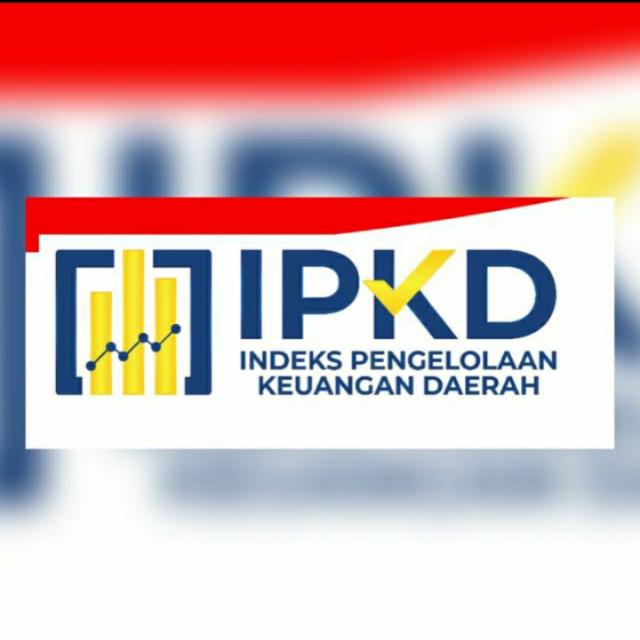 KEMENTERIAN DALAM NEGERI
REPUBLIK INDONESIA
DASAR HUKUM
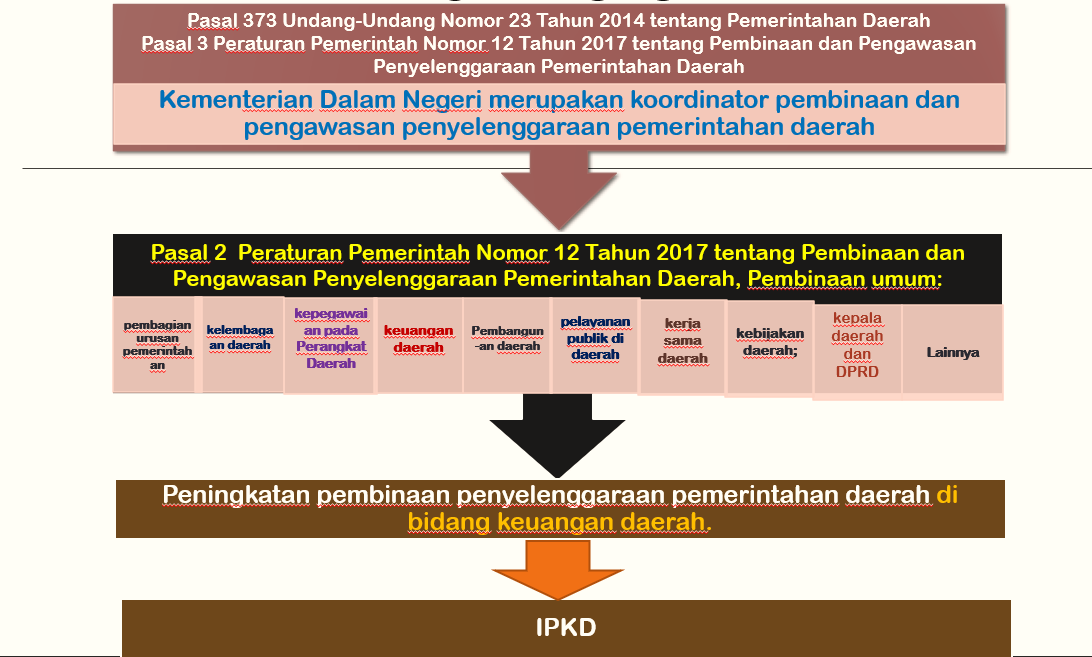 Permendagri No.19 Tahun 2020 tentang Pengukuran Indeks Pengelolaan Keuangan Daerah
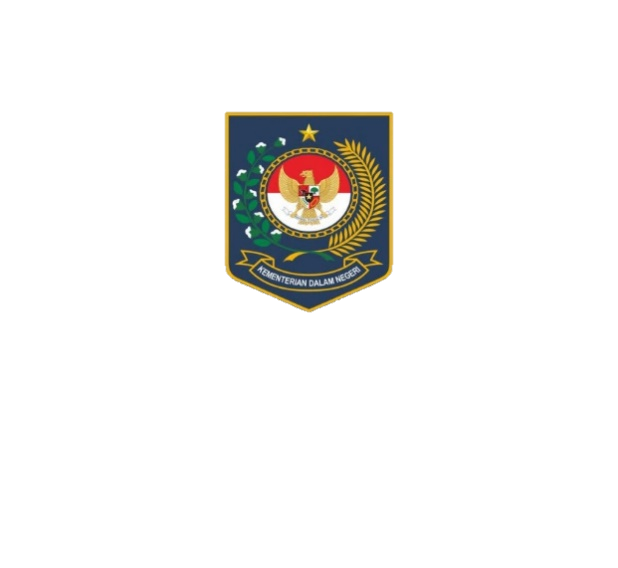 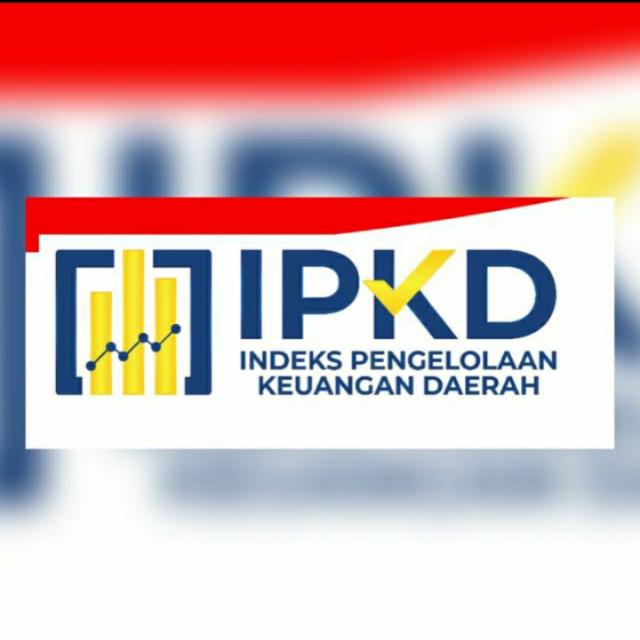 KEMENTERIAN DALAM NEGERI
REPUBLIK INDONESIA
TUJUAN PENGUKURAN IPKD
Pasal 2 Permendagri No. 19 Tahun 2020
Memperoleh gambaran (peta)  pengukuran indeks pengelolaan keuangan daerah Provinsi dan Kab/Kota
mengukur kinerja tata kelola keuangan daerah yang efektif, efisien, transparan dan akuntabel dalam periode tertentu;
memacu dan memotivasi pemerintah provinsi dan kabupaten/kota dalam meningkatkan kinerja pengelolaan keuangan daerah;
melakukan publikasi atas hasil pengukuran Indeks Pengelolaan Keuangan Daerah bagi pemerintah daerah provinsi, kabupaten, dan kota;
meningkatkan peran Aparat Pengawasan Intern Pemerintah dalam mewujudkan pengawasan pengelolaan keuangan daerah yang transparan dan akuntabel.
memberikan penghargaan kepada pemerintah daerah yang memiliki indeks pengelolaan keuangan daerah yang terbaik;
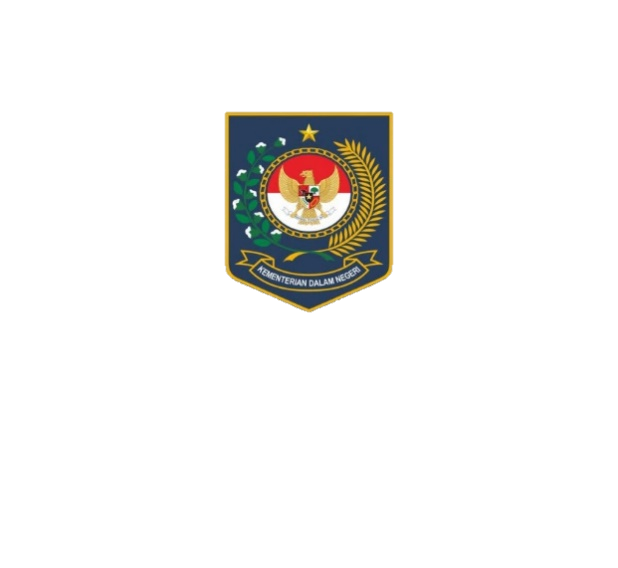 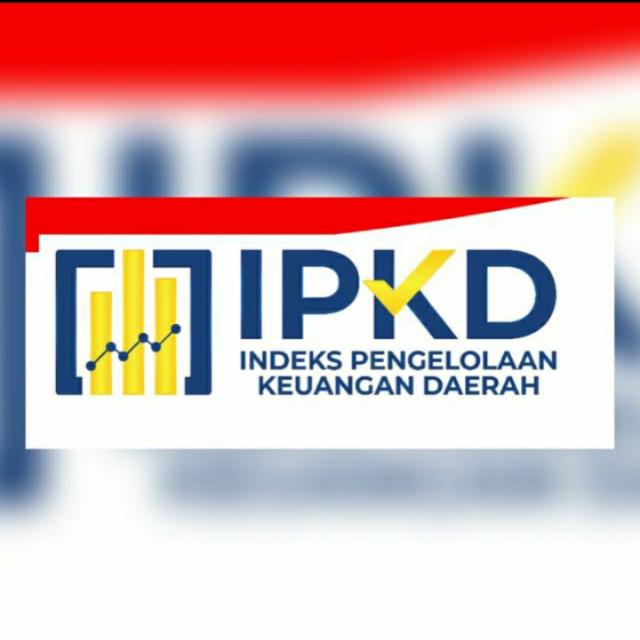 KEMENTERIAN DALAM NEGERI
DIMENSI DAN INDIKATOR INDEKS PKD
REPUBLIK INDONESIA
2. PENGALOKASIAN anggaran belanja dalam apbd
Alokasi jumlah belanja untuk fungsi pendidikan min 20% dari APBD
Alokasi jumlah belanja untuk urusan kesehatan min 10% dari APBD
Alokasi jumlah belanja untuk infrastruktur yang langsung dalam alokasi Dana Transfer min 25% dari DTU
Alokasi jumlah belanja untuk memenuhi SPM sesuai perundang-undangan
3. Transparansi keuangan daerah
1. kesesuaian dokumen perencanaan dan penganggaran
5. KONDISI KEUANGAN DAERAH
6. OPINI BPK ATAS LKPD
15
20
Pengukuran dilakukan terhadap hasil opini BPK terhadap LKPD  selama 3 tahun berturut-turut.
Kesesuaian program RPJMD & RKPD
Kesesuaian program RKPD & KUA-         PPAS
Kesesuaian Program KUA-PPAS & APBD
Kesesuaian Pagu RKPD & KUA-PPAS
Kesesuaian Pagu KUA-PPAS & APBD
Ketepatan waktu pengungkapan
Keteraksesan
Kemandirian keuangan
Solvabilitas jangka panjang
Fleksibilitas keuangan   
Solvabilitas layanan
Solvabilitas Operasional
Solvabilitas jangka pendek
4. PENYERAPAN ANGGARAN
20
15
Belanja Transfer daerah
Belanja Operasional 
Belanja Modal
Belanja tak terduga
15
15
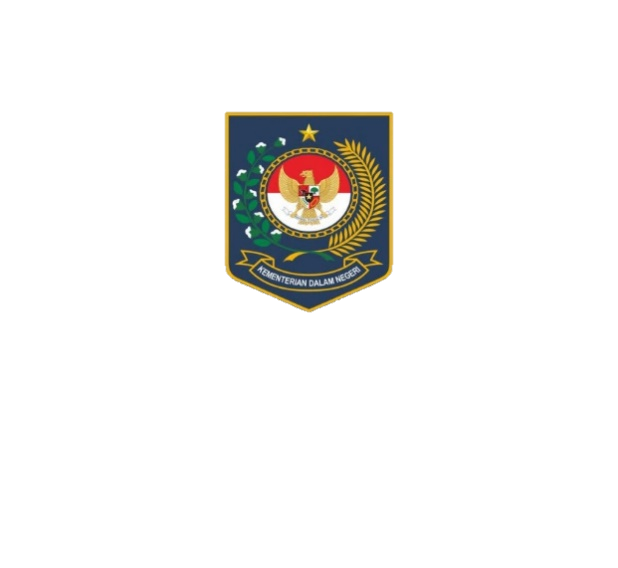 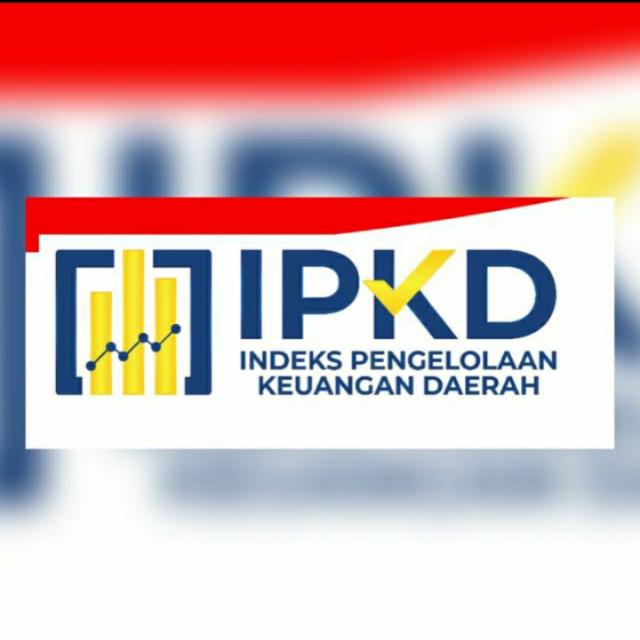 KEMENTERIAN DALAM NEGERI
REPUBLIK INDONESIA
SUMBER DATA IPKD
PROVINSI
KABUPATEN/KOTA
PENGUKURAN INDEKS PENGELOLAAN KEUANGAN DAERAH
Bappeda Provinsi terkait dokumen RPJMD dan RKPD; 

Badan Pengelola Keuangan Provinsi terkait KUA-PPAS, APBD, dan LKPD

Dinas Kominfo Provinsi sebagai pengelola website Pemda, terkait transparansi dokumen pengelolaan keuandan daerah

Inspektorat Daerah Provinsi terkait Opini BPK atas LKPD
Bappeda Kab/Kota terkait dokumen RPJMD dan RKPD; 

Badan Pengelola Keuangan Kab/Kota terkait KUA-PPAS, APBD, dan LKPD

Dinas Kominfo Kab/Kota sebagai pengelola website Pemda, terkait transparansi dokumen pengelolaan keuandan daerah

Inspektorat Daerah Kab/Kota terkait Opini BPK atas LKPD
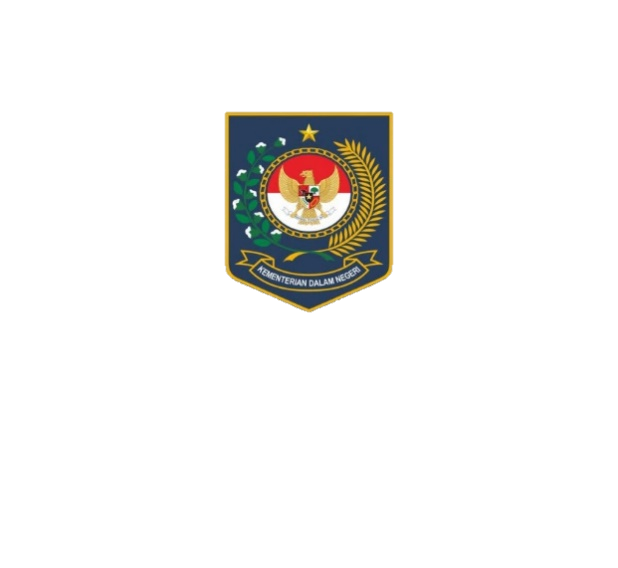 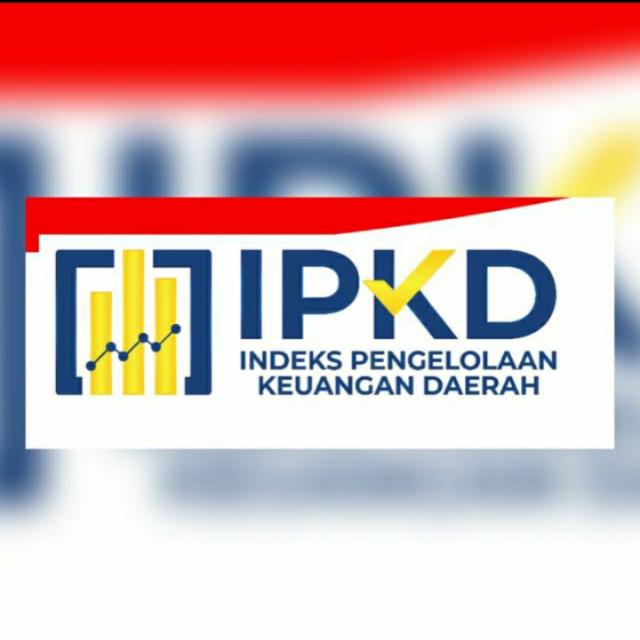 KEMENTERIAN DALAM NEGERI
REPUBLIK INDONESIA
APLIKASI PENGUKURAN INDEKS PENGELOLAAN KEUANGAN DAERAH
alamat web: http://ipkd-bpp.kemendagri.go.id/
Daftar Username dan Password Provinsi Jambi dan Kabupaten/Kota se-Jambi
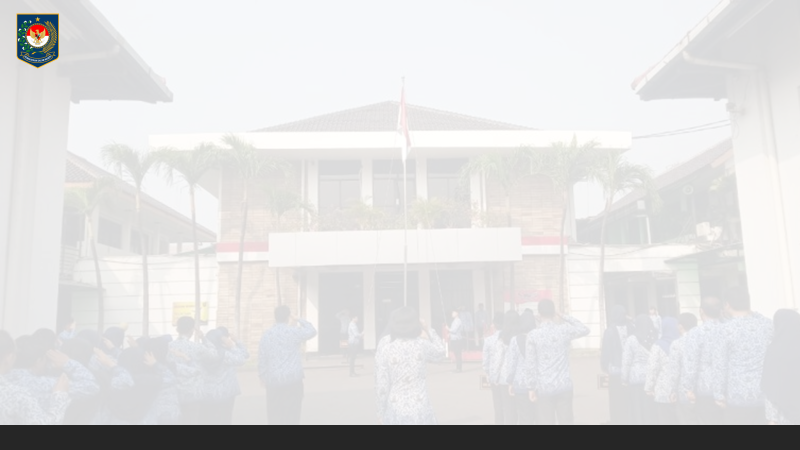 EVALUASI PENGINPUTAN DATA IPKD
PROVINSI JAMBI
TAHUN 2018
INPUT DATA SESUAI
INPUT DATA TIDAK LENGKAP/TIDAK SESUAI
TIDAK INPUT DATA
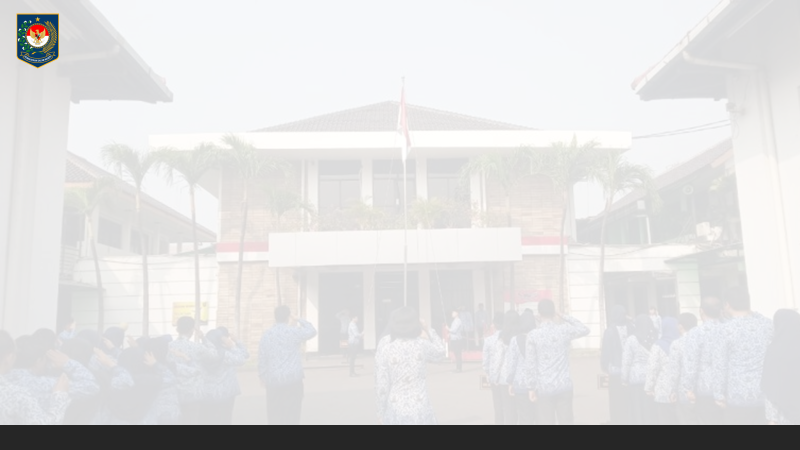 EVALUASI PENGINPUTAN DATA IPKD
PROVINSI JAMBI
TAHUN 2019
INPUT DATA SESUAI
INPUT DATA TIDAK LENGKAP/TIDAK SESUAI
TIDAK INPUT DATA
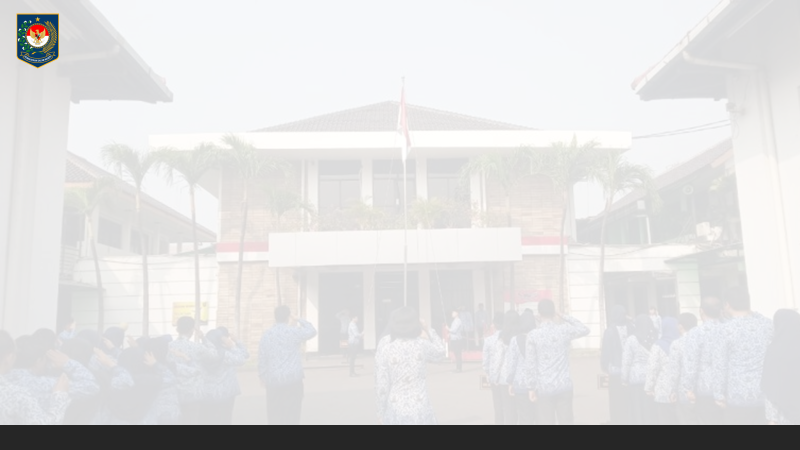 EVALUASI PENGINPUTAN DATA IPKD
PROVINSI JAMBI
TAHUN 2020
INPUT DATA SESUAI
INPUT DATA TIDAK LENGKAP/TIDAK SESUAI
TIDAK INPUT DATA
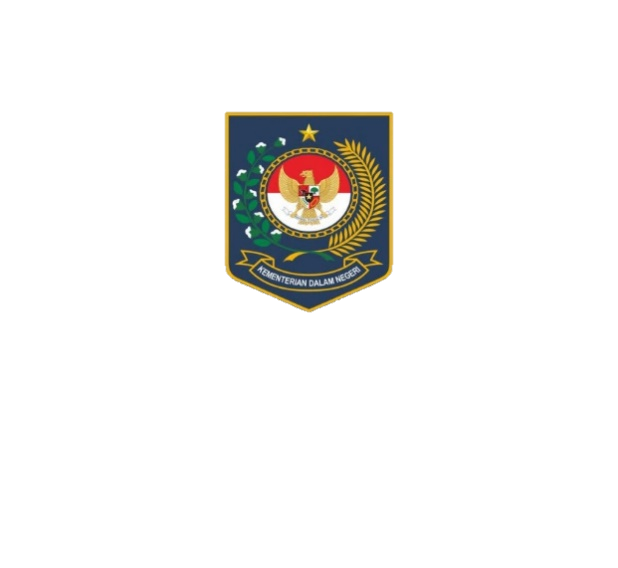 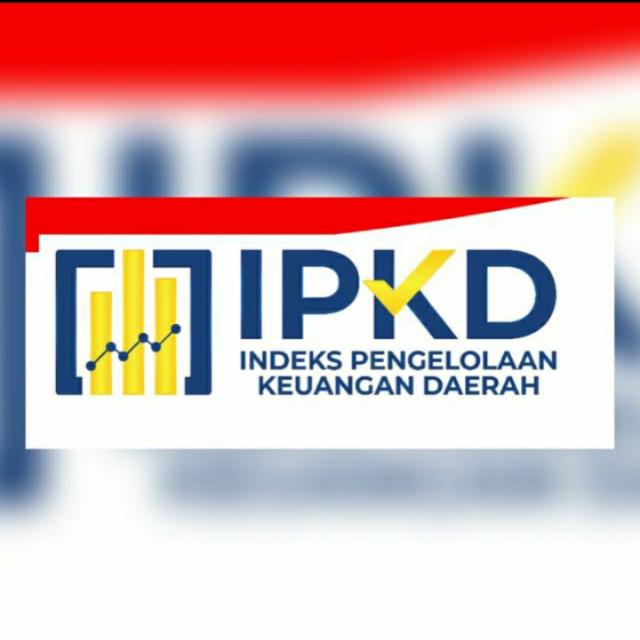 KEMENTERIAN DALAM NEGERI
REPUBLIK INDONESIA
APLIKASI PENGUKURAN INDEKS PENGELOLAAN KEUANGAN DAERAH
alamat web: http://ipkd-bpp.kemendagri.go.id/
TAMPILAN DASHBOARD APLIKASI
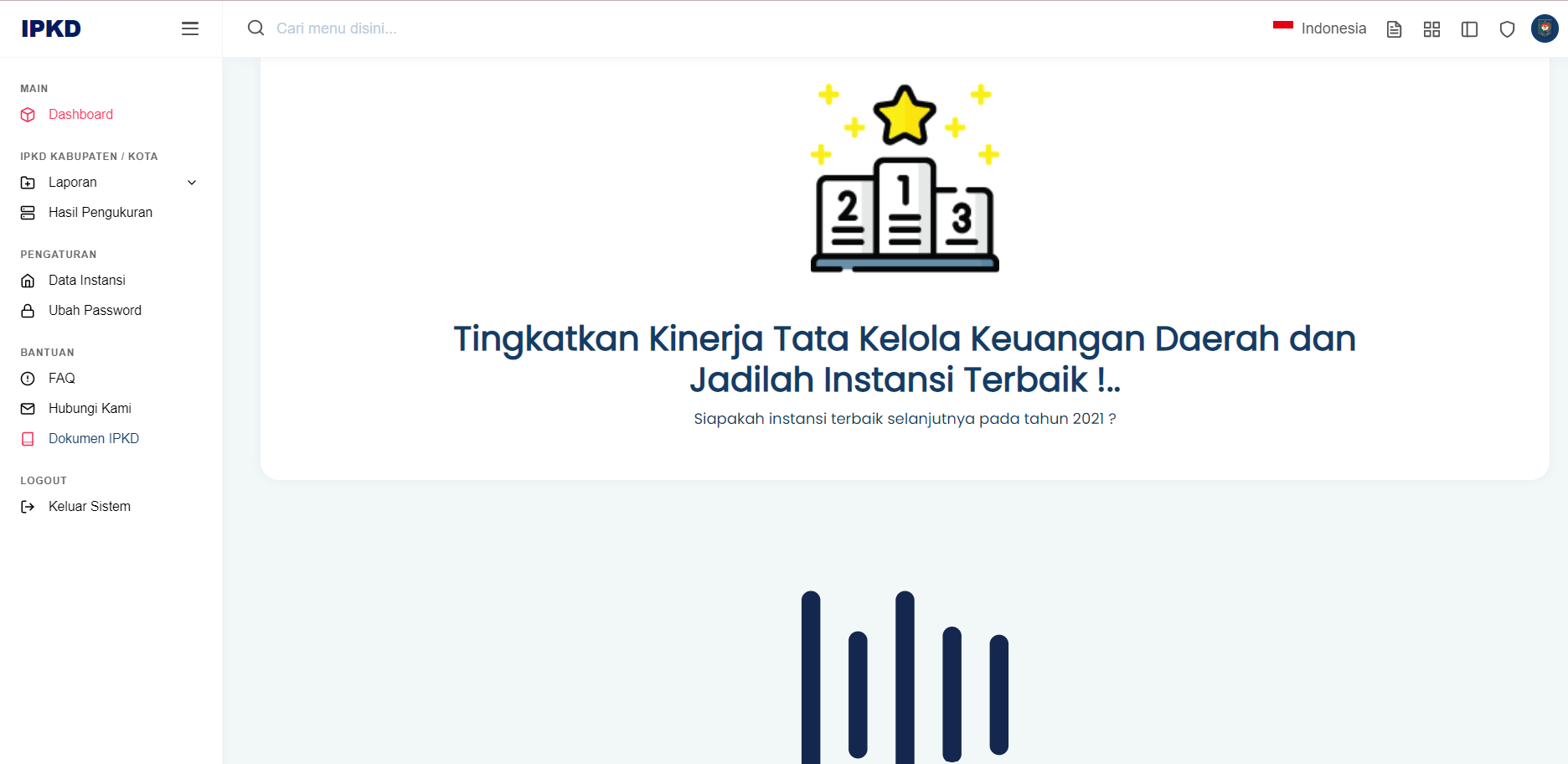 1
2
3
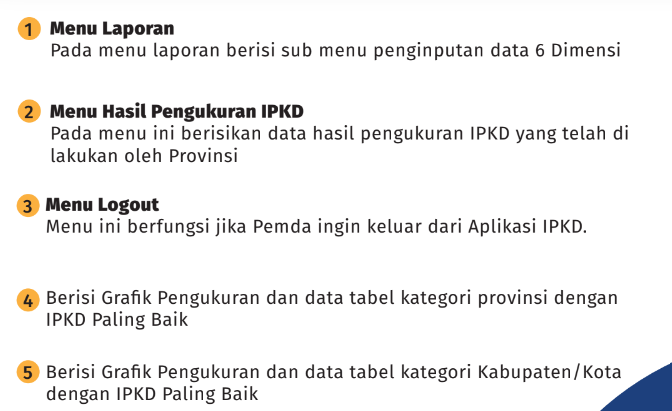 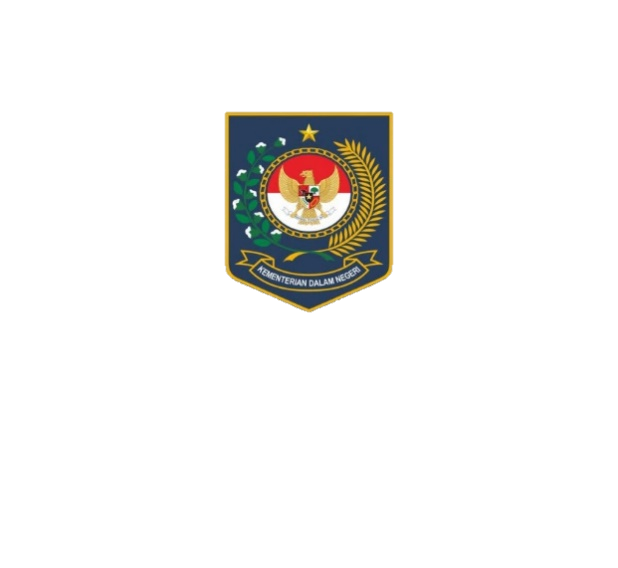 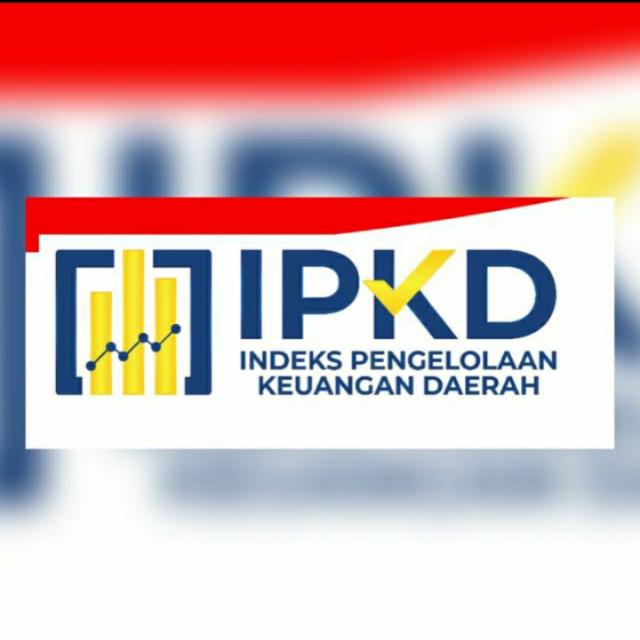 KEMENTERIAN DALAM NEGERI
Dimensi-1Kesesuaian Dokumen Perencanaan dan Penganggaran
REPUBLIK INDONESIA
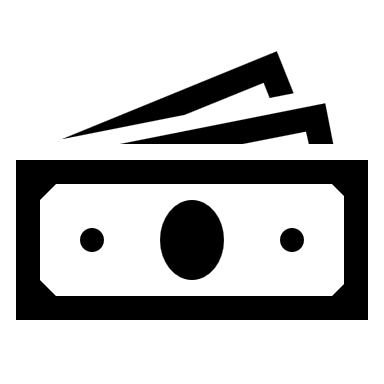 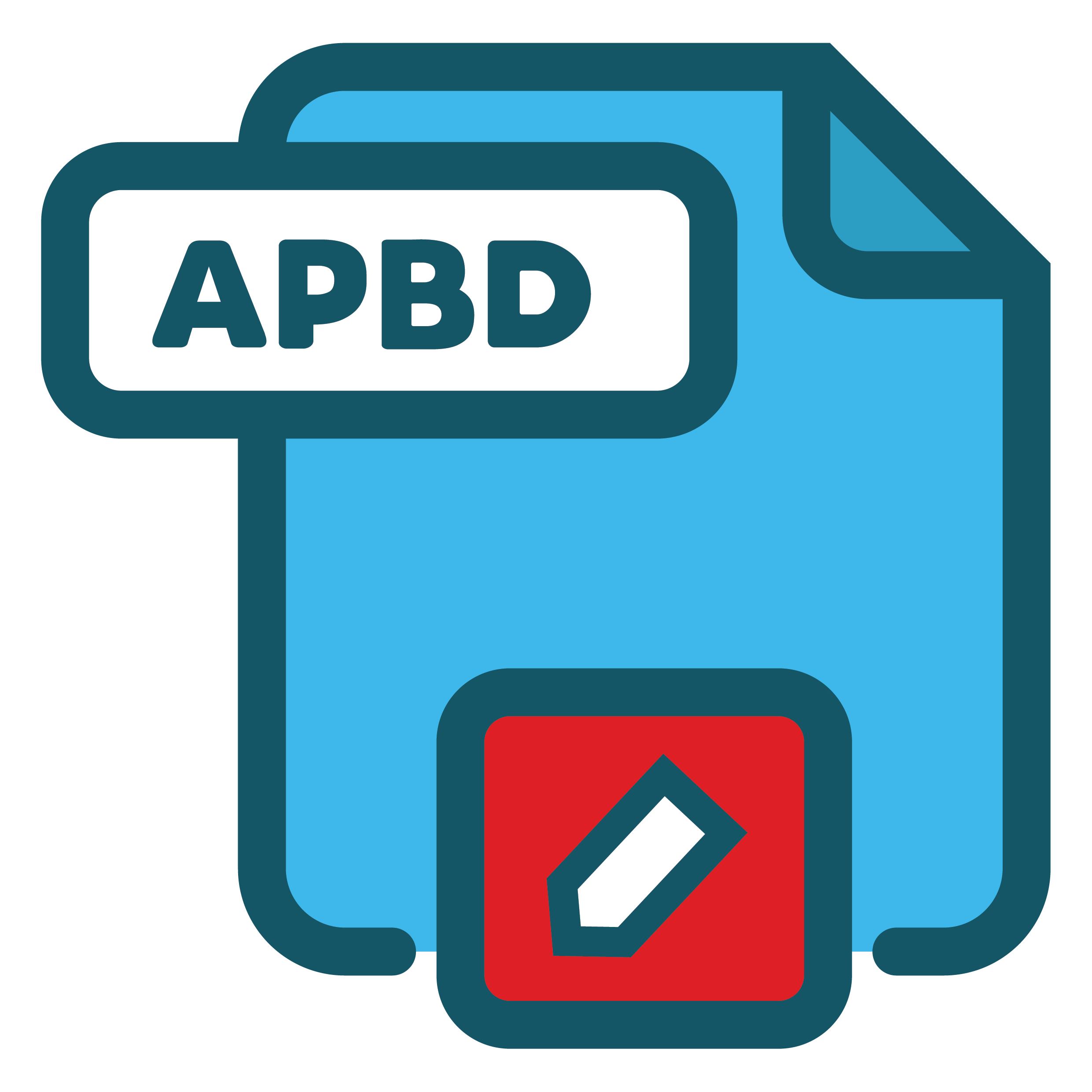 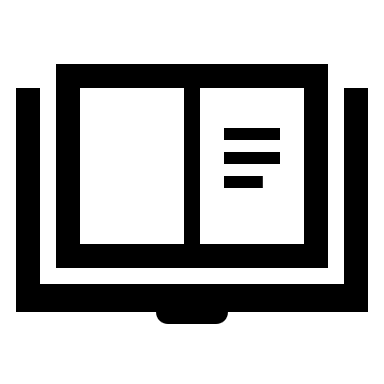 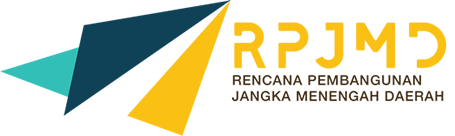 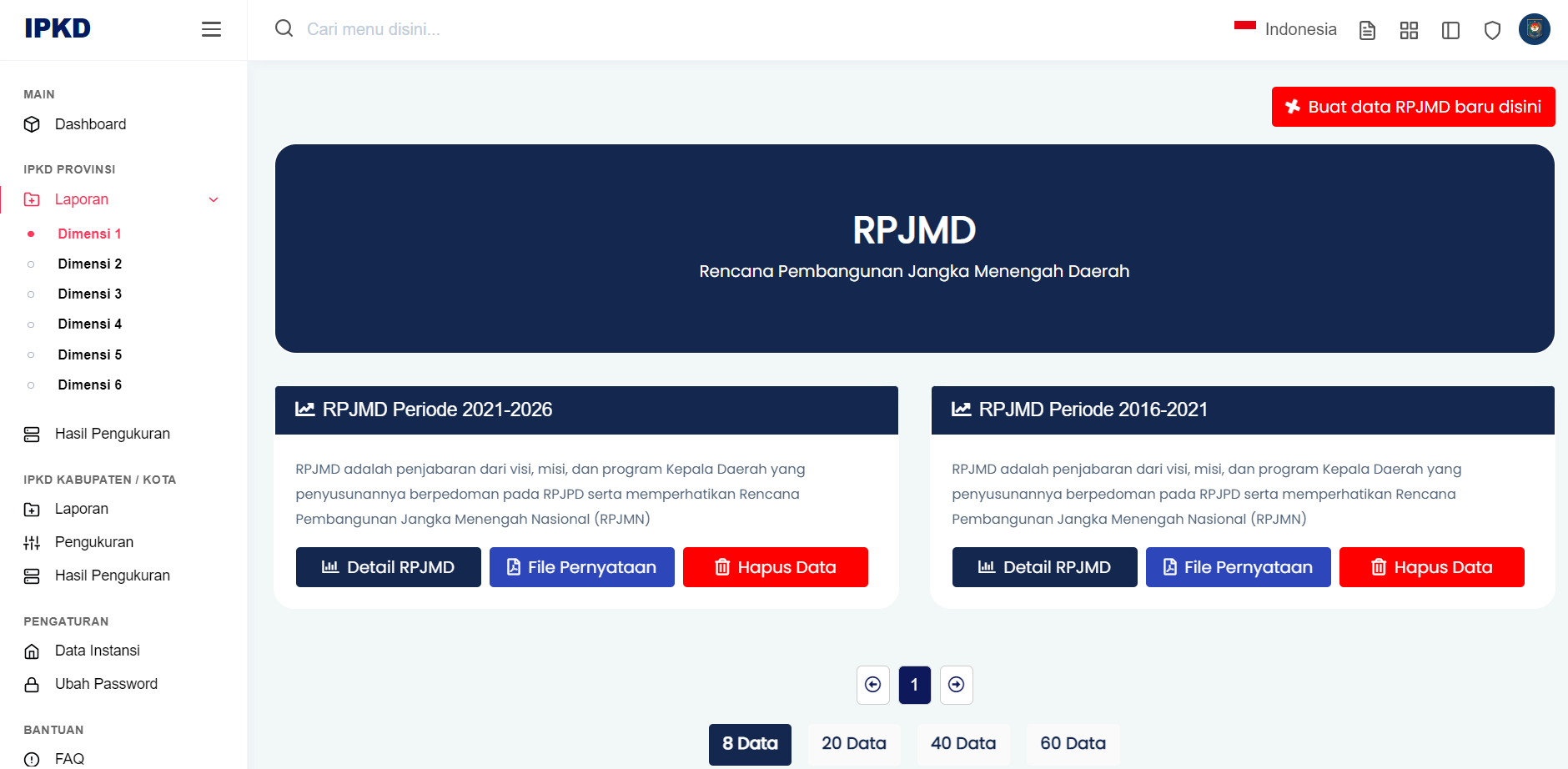 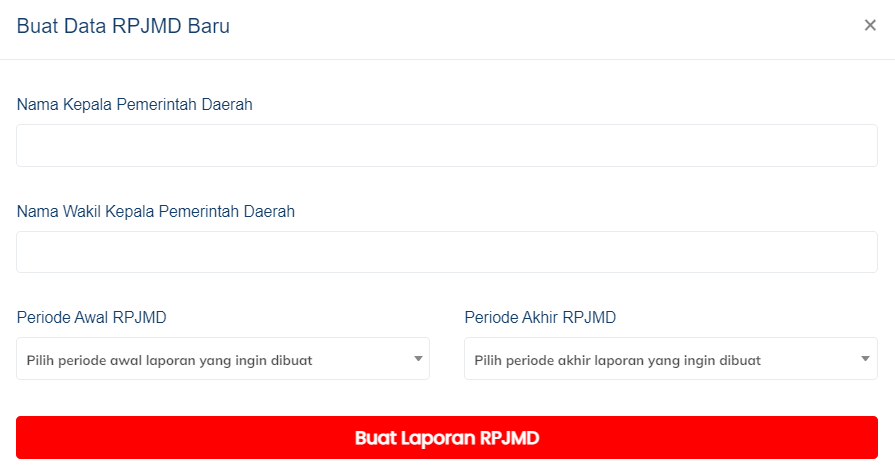 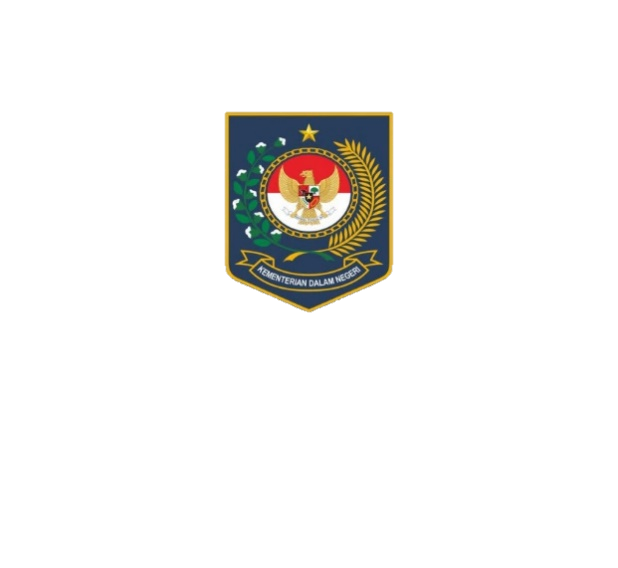 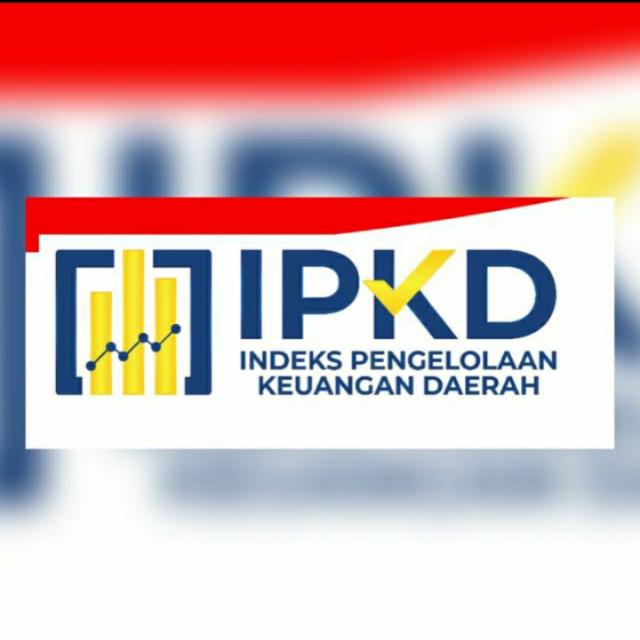 KEMENTERIAN DALAM NEGERI
Dimensi-1Kesesuaian Dokumen Perencanaan dan Penganggaran
REPUBLIK INDONESIA
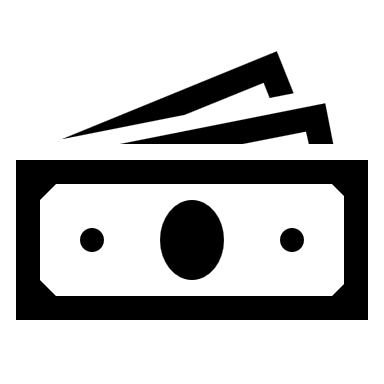 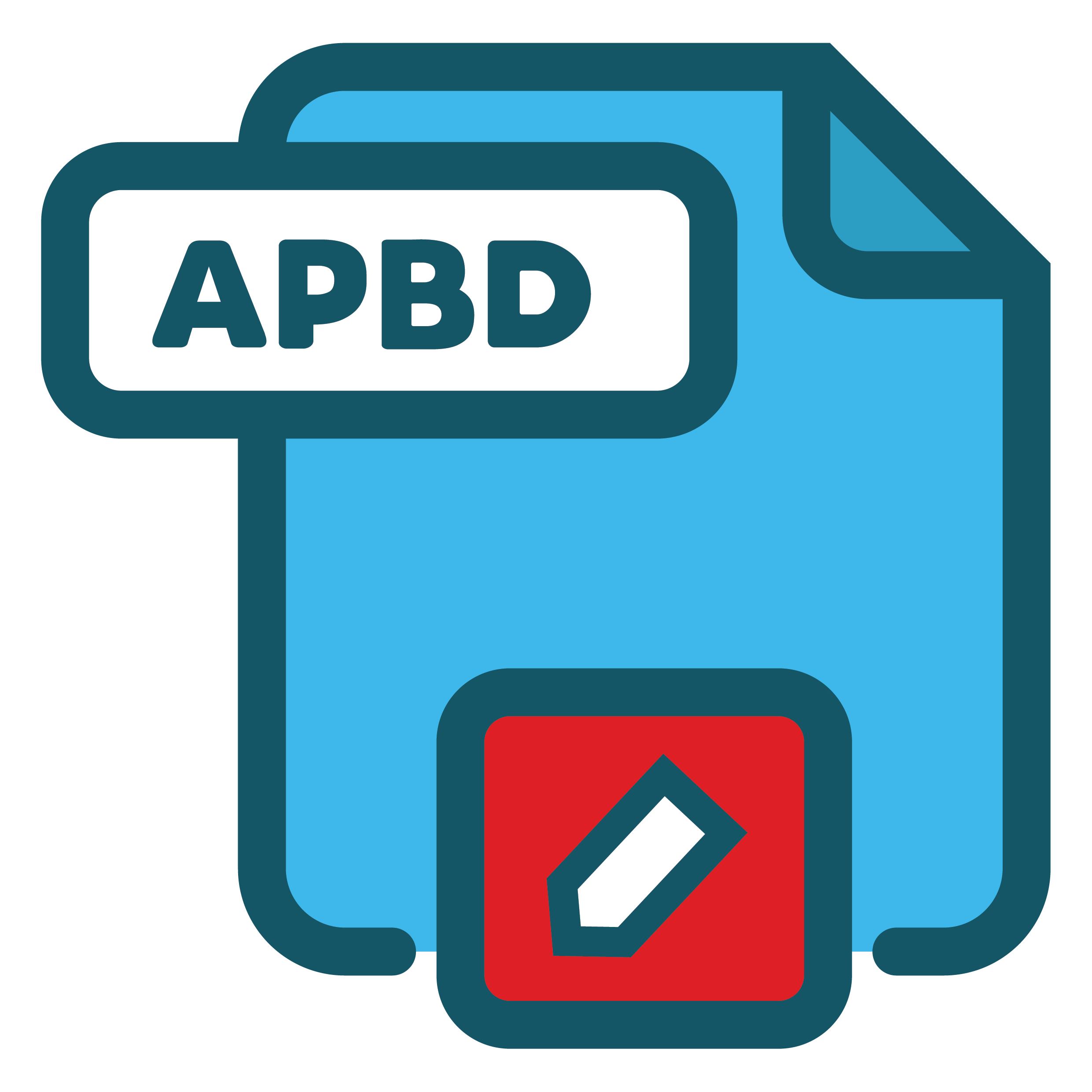 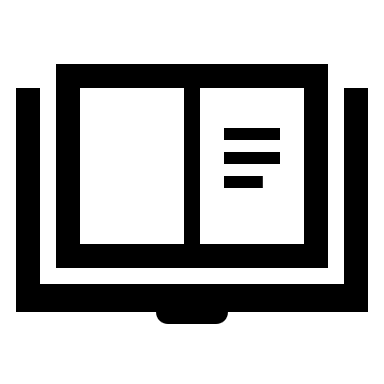 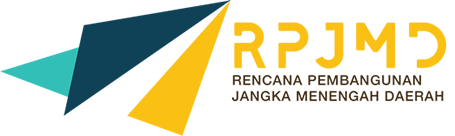 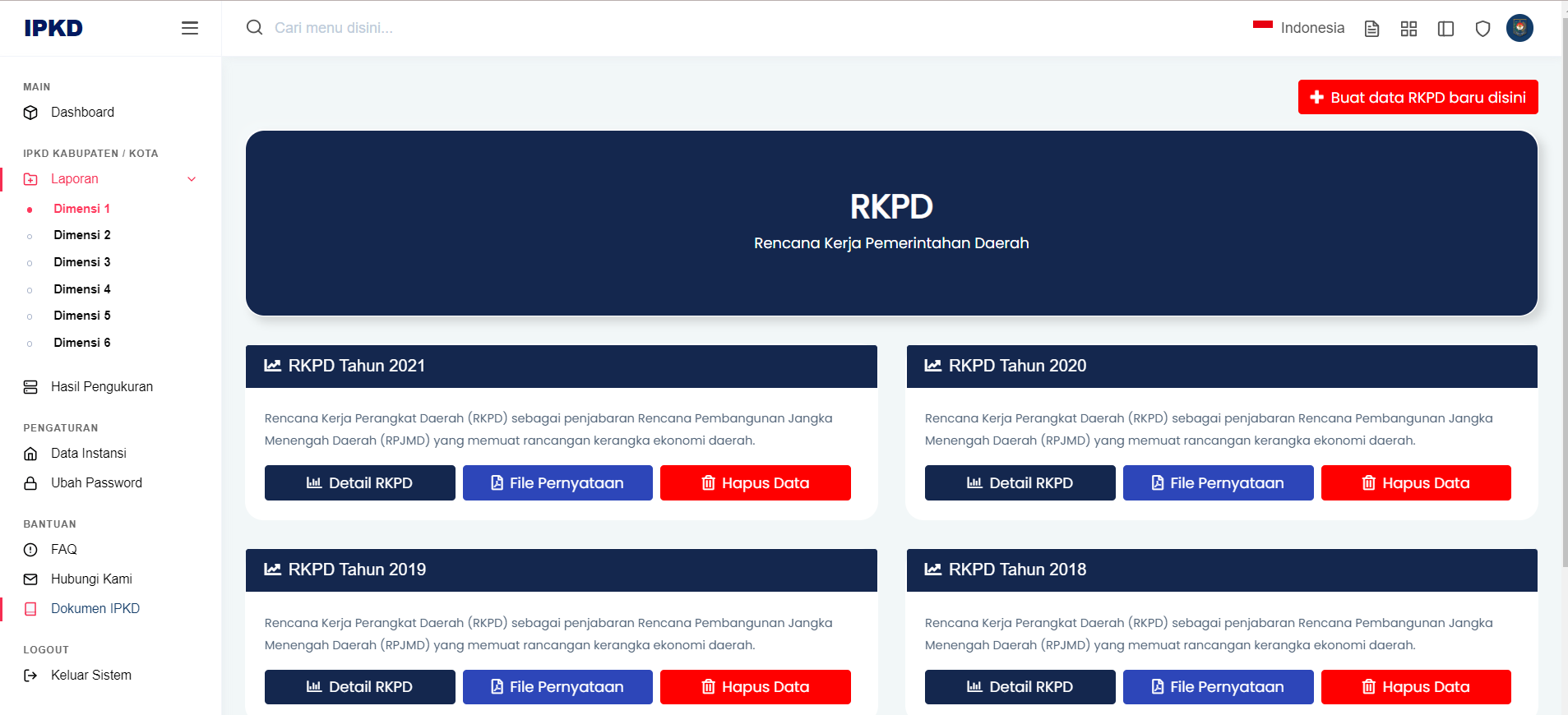 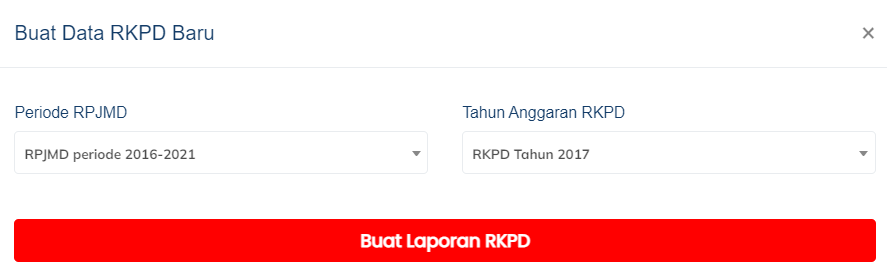 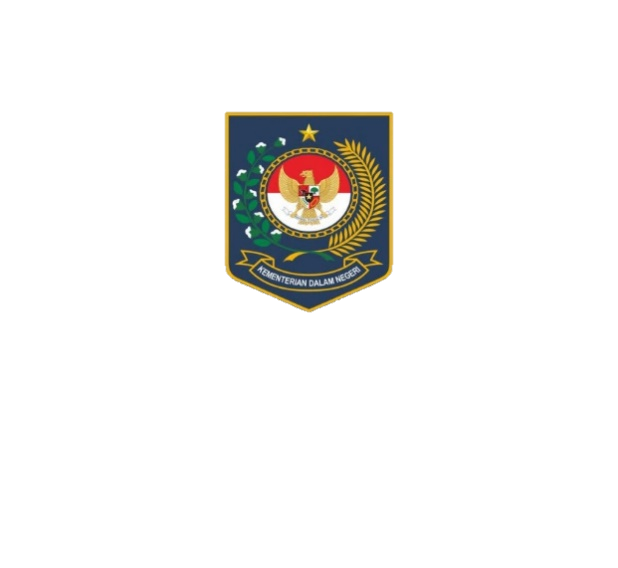 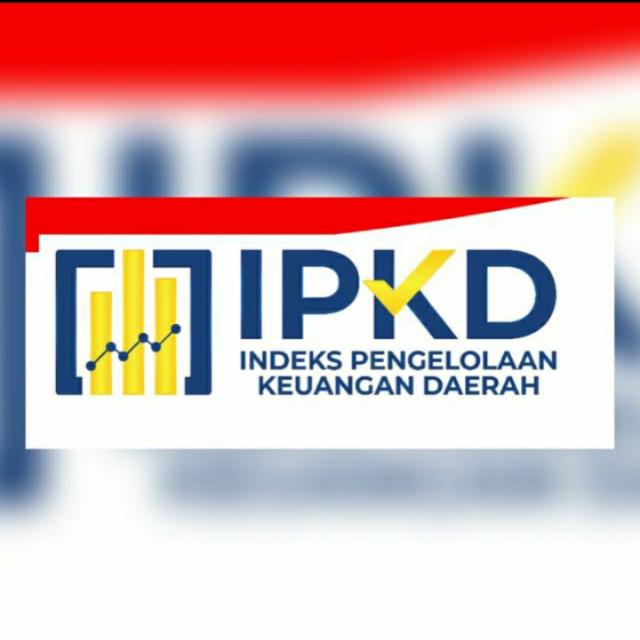 KEMENTERIAN DALAM NEGERI
Dimensi-1Kesesuaian Dokumen Perencanaan dan Penganggaran
REPUBLIK INDONESIA
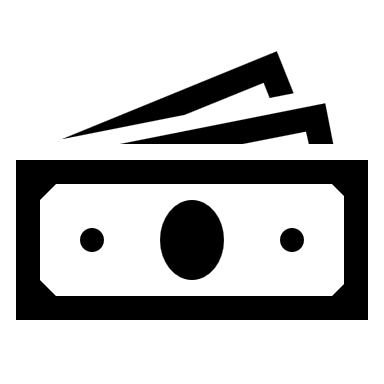 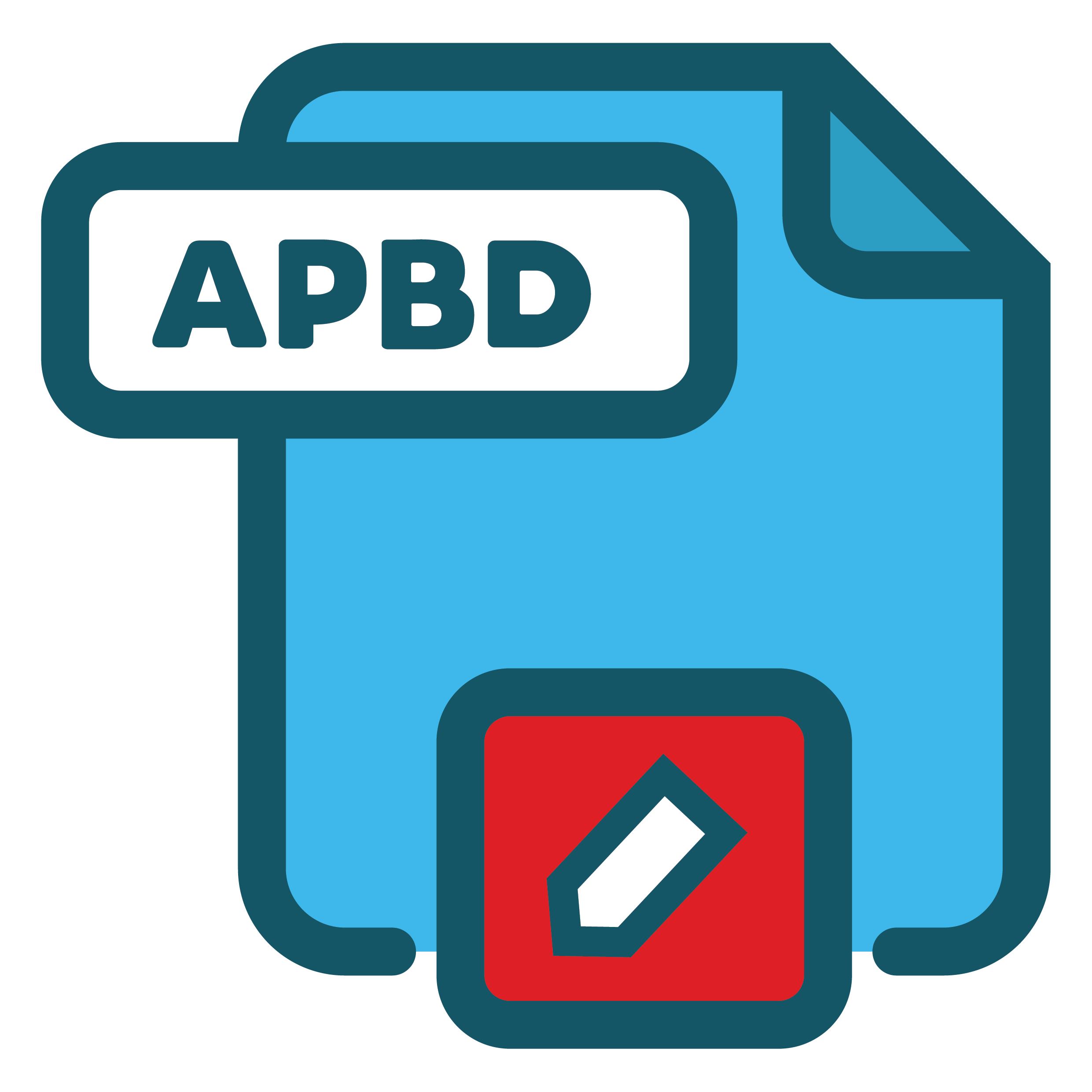 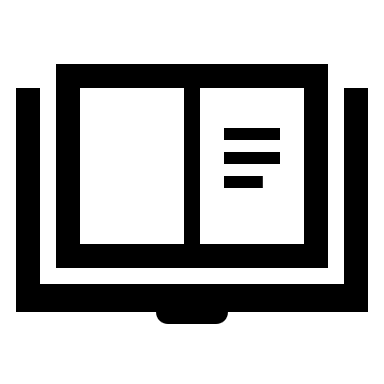 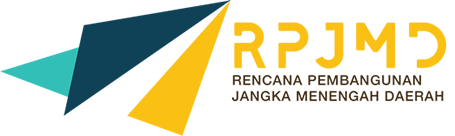 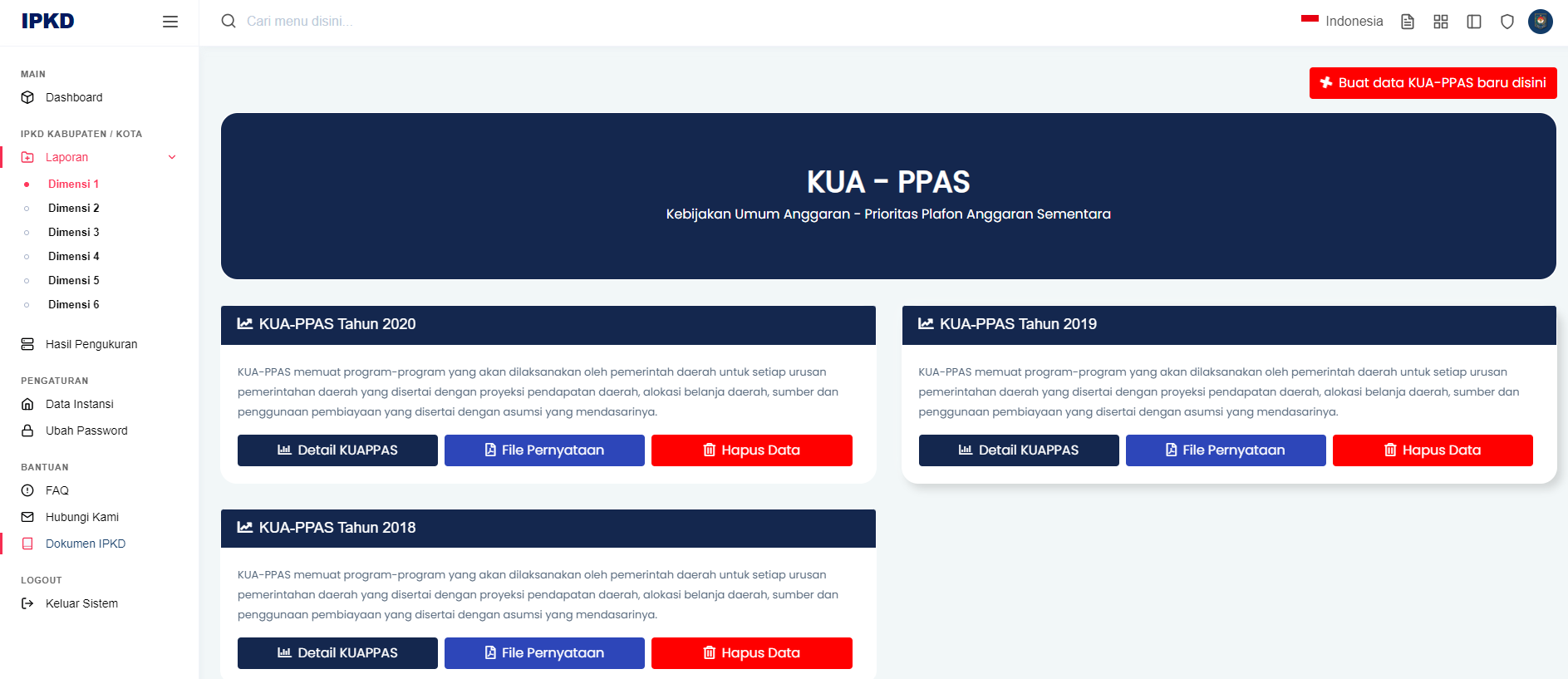 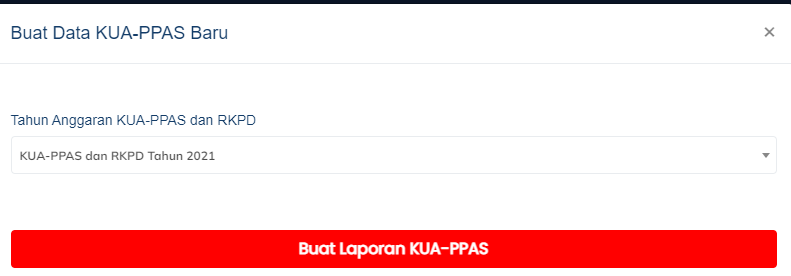 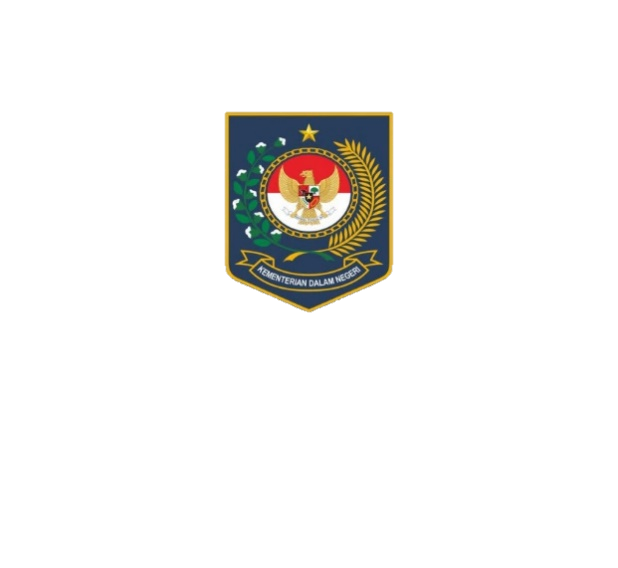 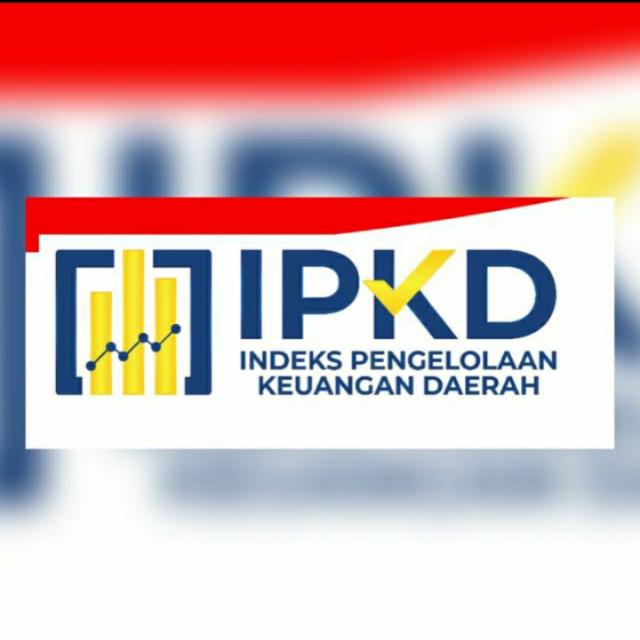 KEMENTERIAN DALAM NEGERI
Dimensi-1Kesesuaian Dokumen Perencanaan dan Penganggaran
REPUBLIK INDONESIA
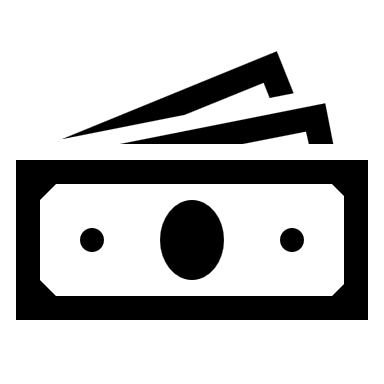 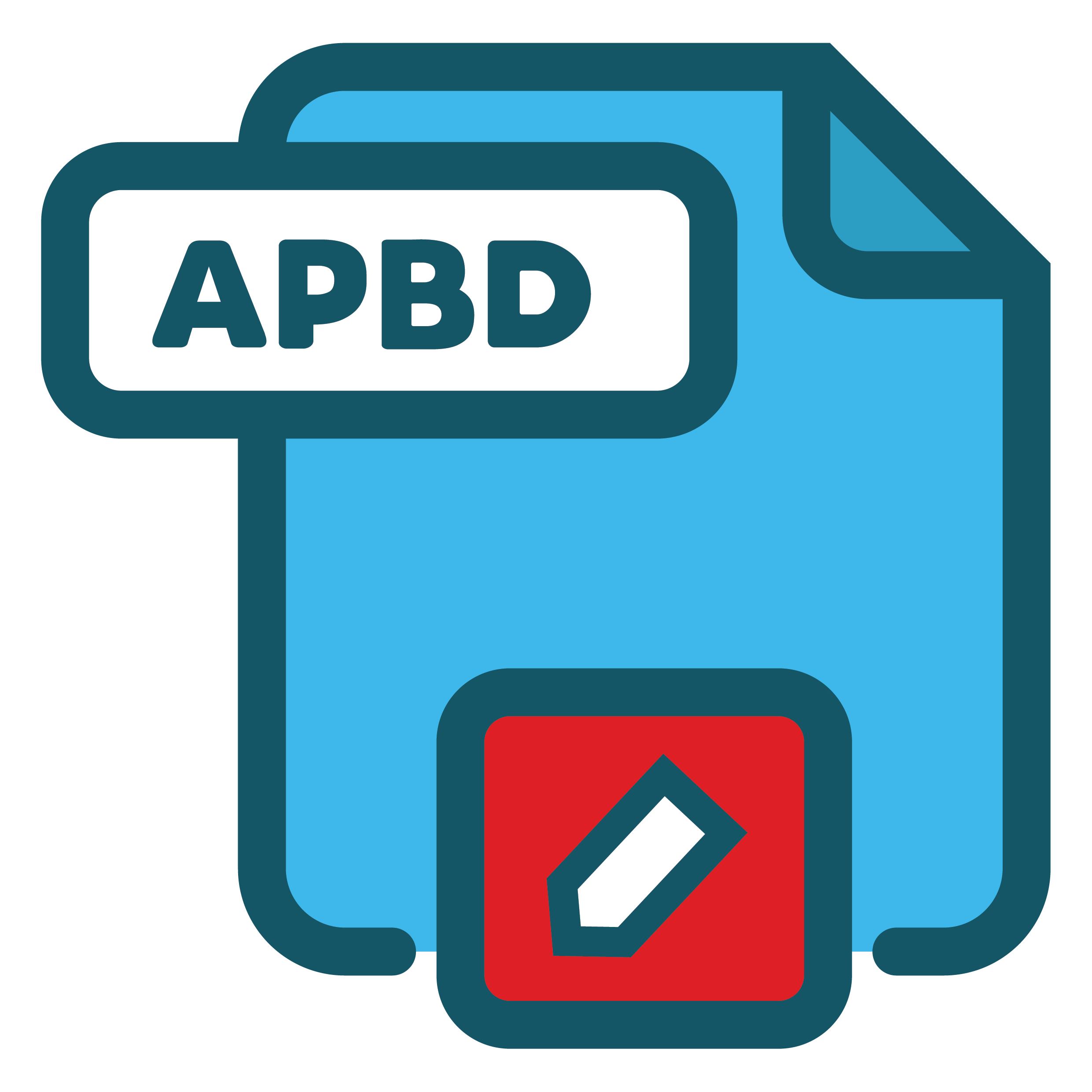 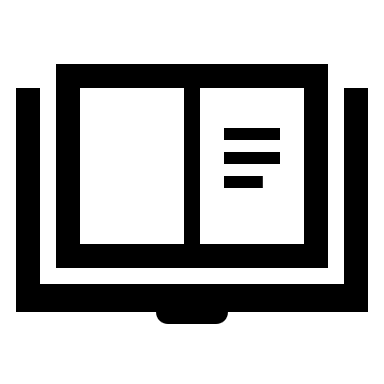 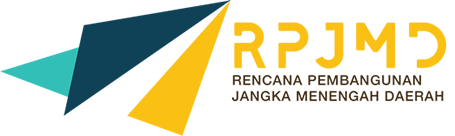 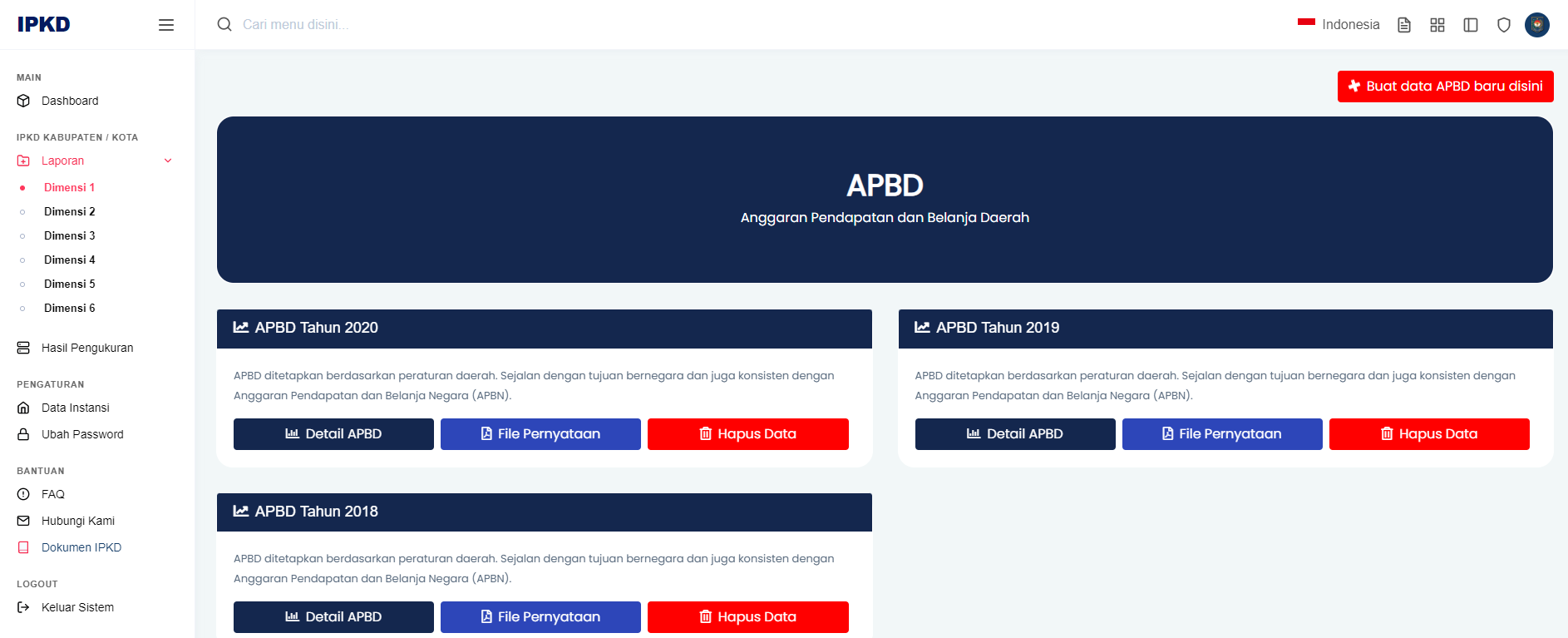 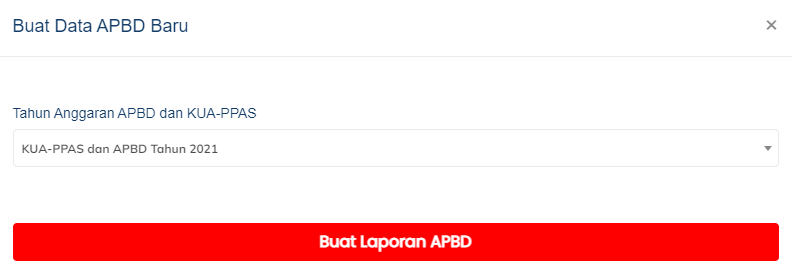 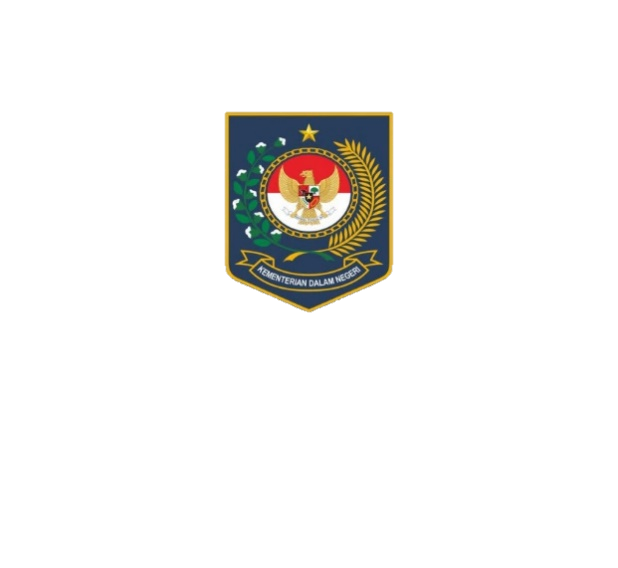 Dimensi-1Kesesuaian Dokumen Perencanaan dan Penganggaran
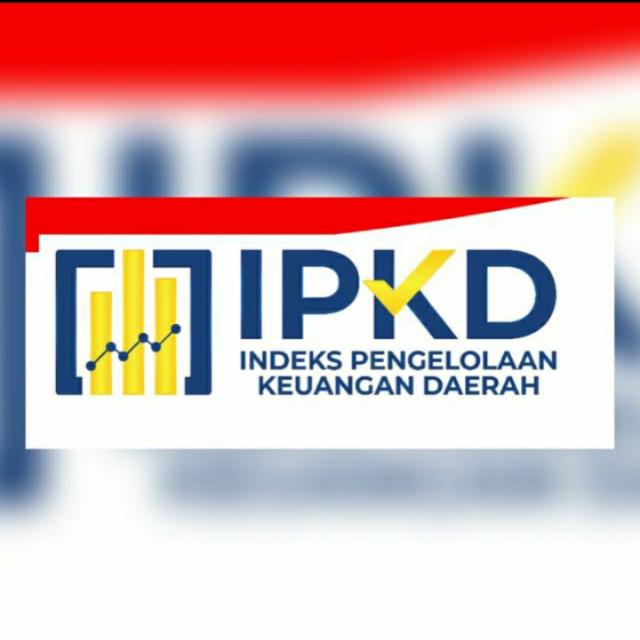 KEMENTERIAN DALAM NEGERI
REPUBLIK INDONESIA
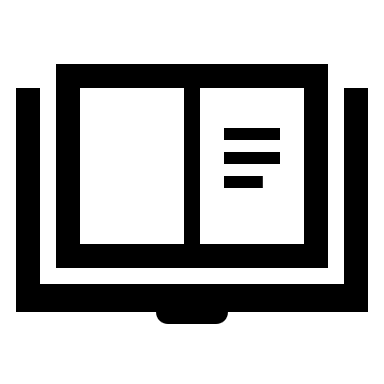 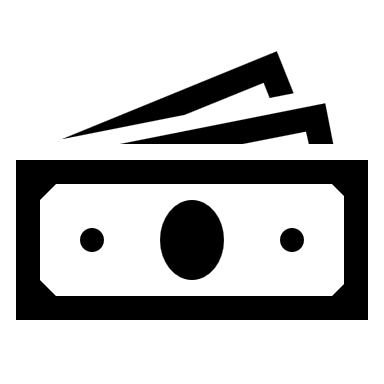 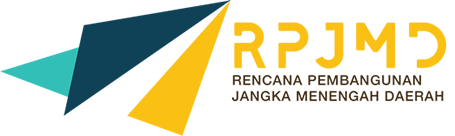 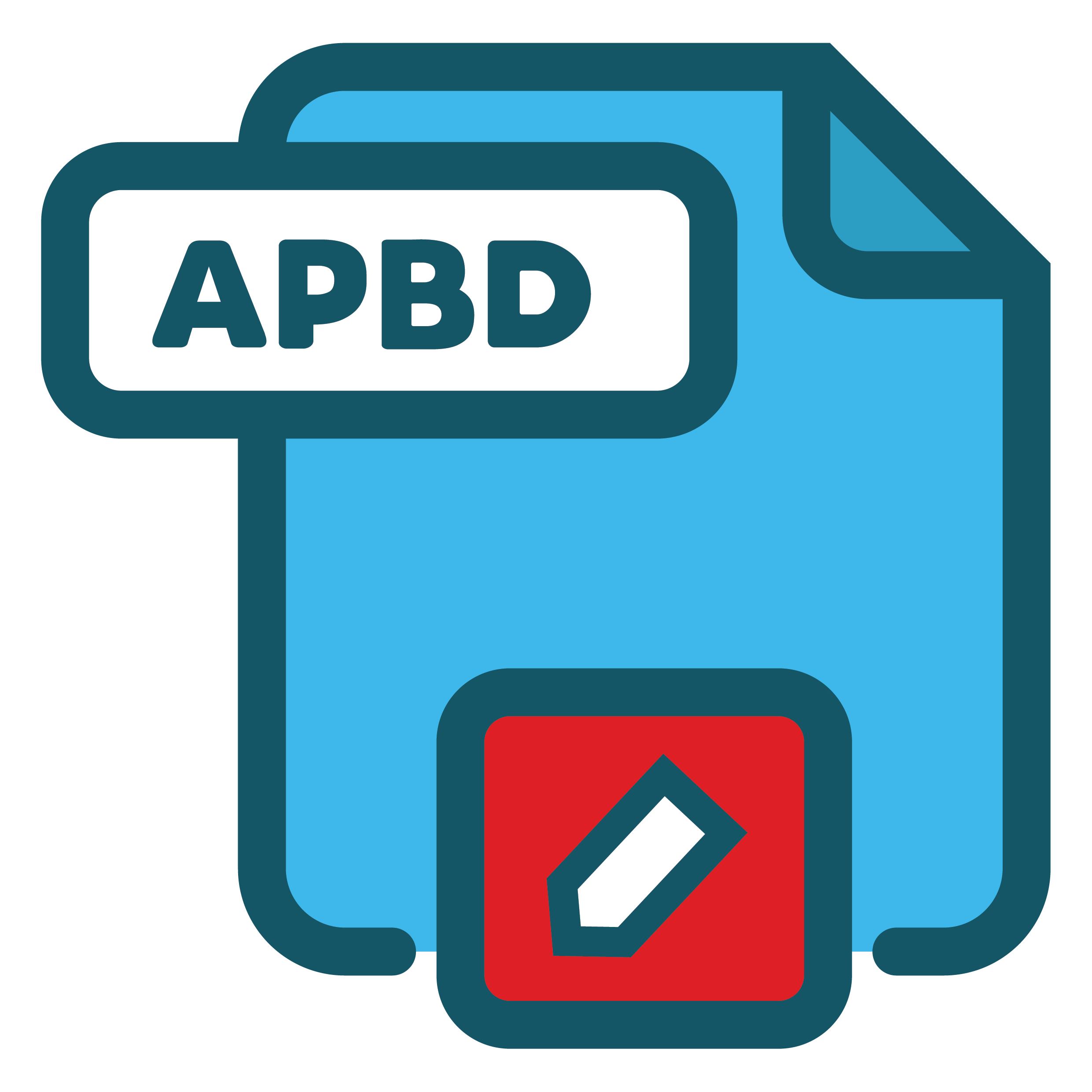 Cara Mengupload Dokumen
Contoh : Dokumen RKPD (Langkah yang sama untuk dok.KUAPPAS dan APBD
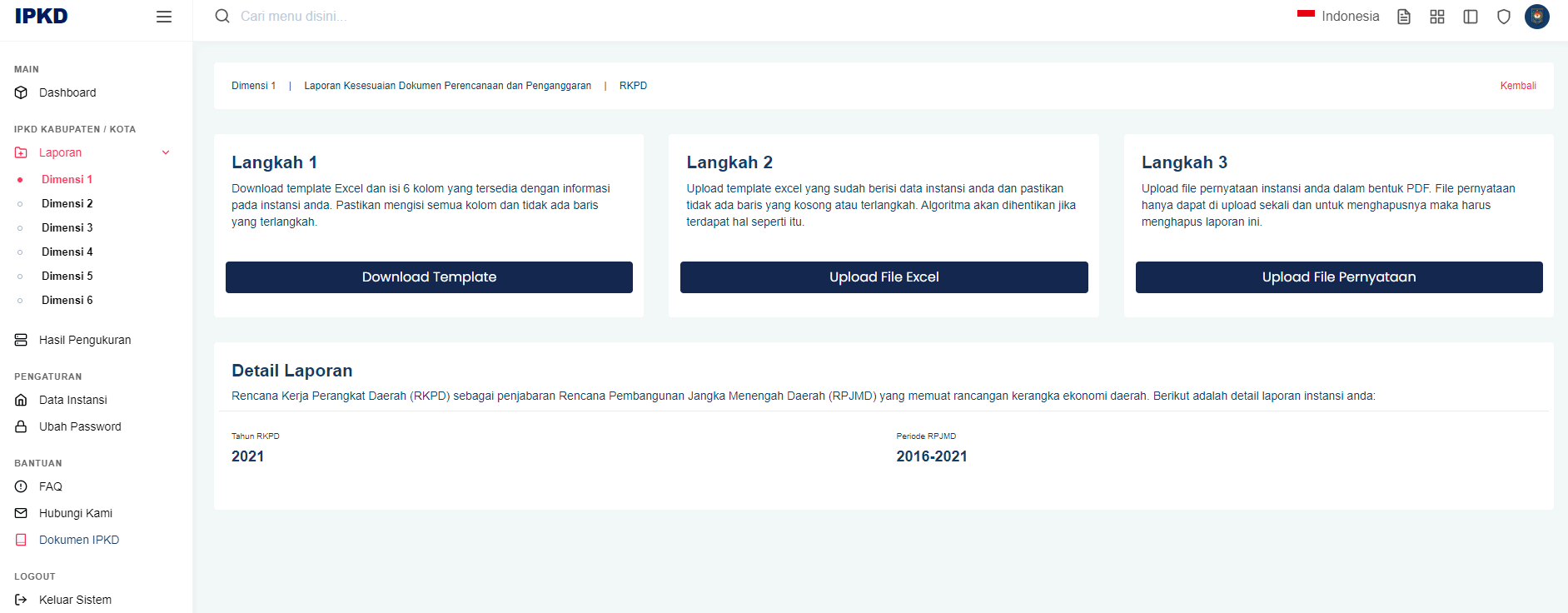 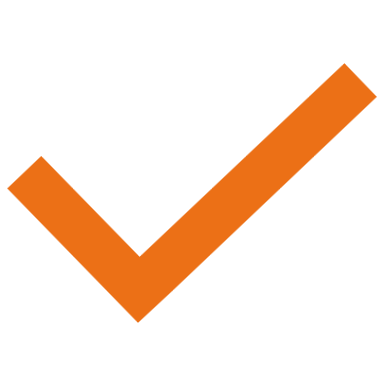 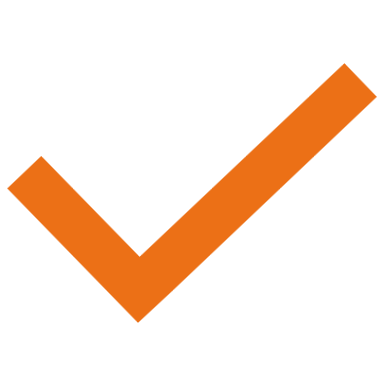 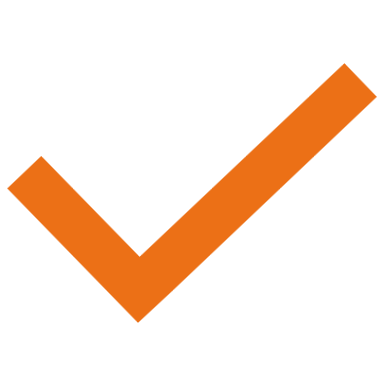 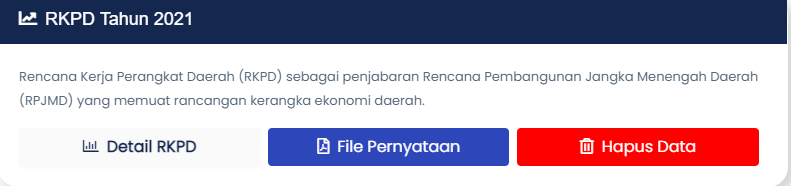 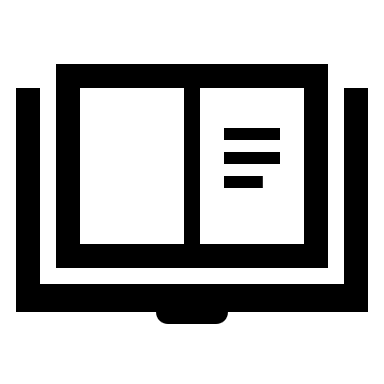 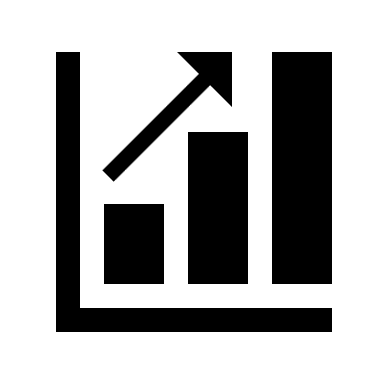 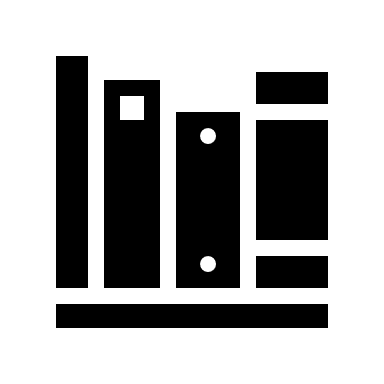 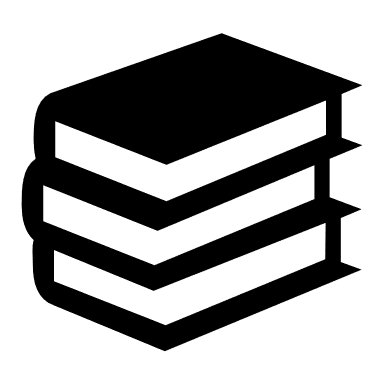 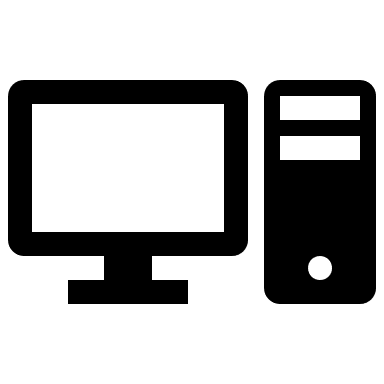 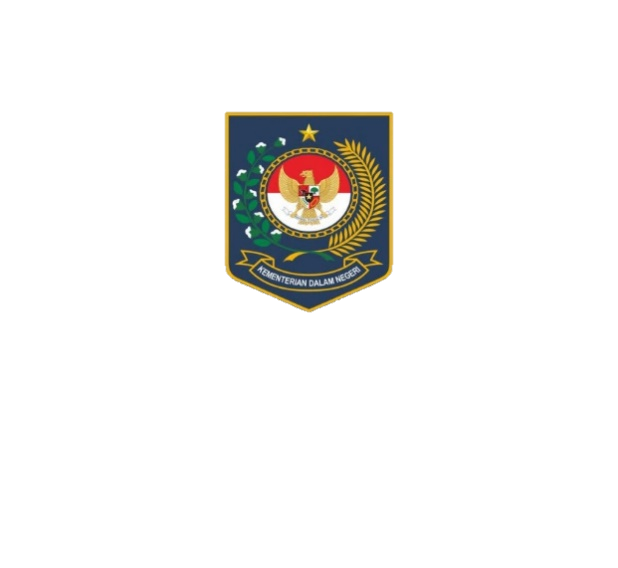 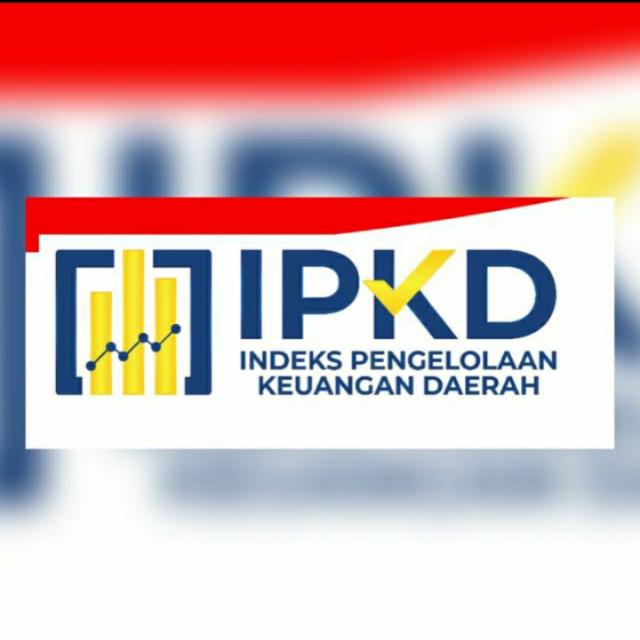 Dimensi-1Kesesuaian Dokumen Perencanaan dan Penganggaran
KEMENTERIAN DALAM NEGERI
REPUBLIK INDONESIA
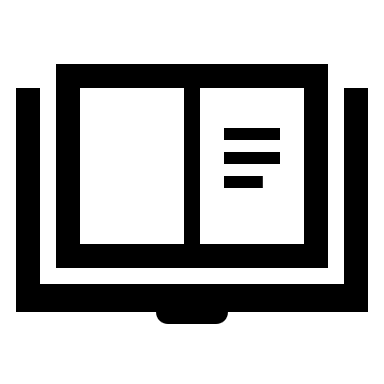 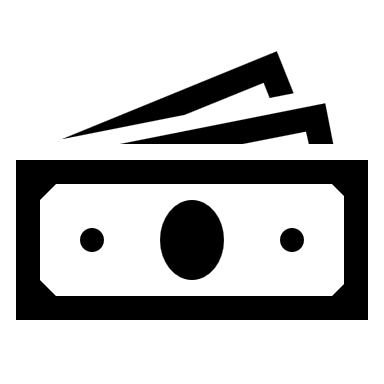 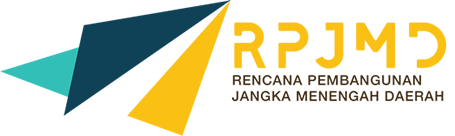 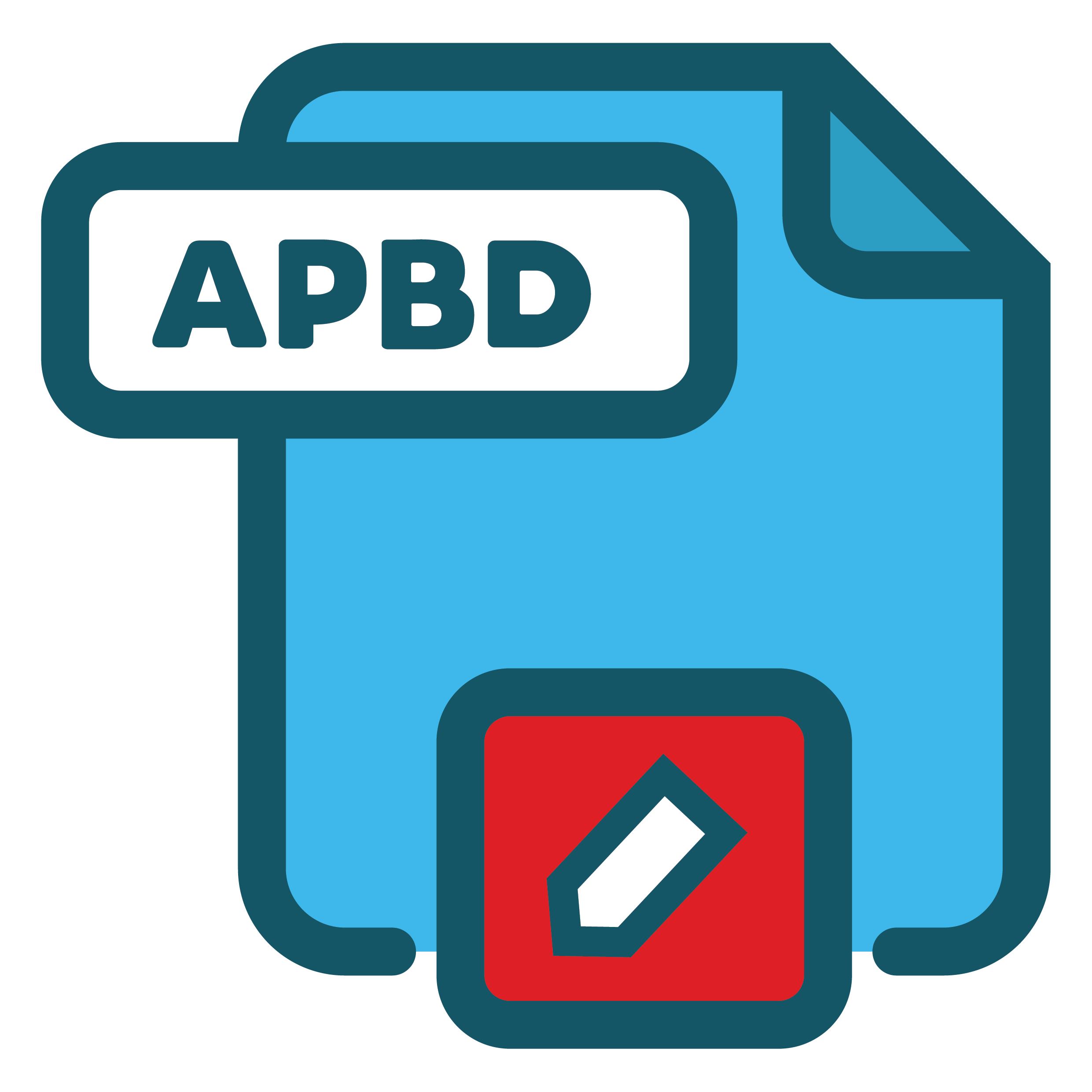 Cara Mengupload Dokumen
Contoh : Dokumen RKPD yang berhasil diupload maka akan muncul table sebagai berikut
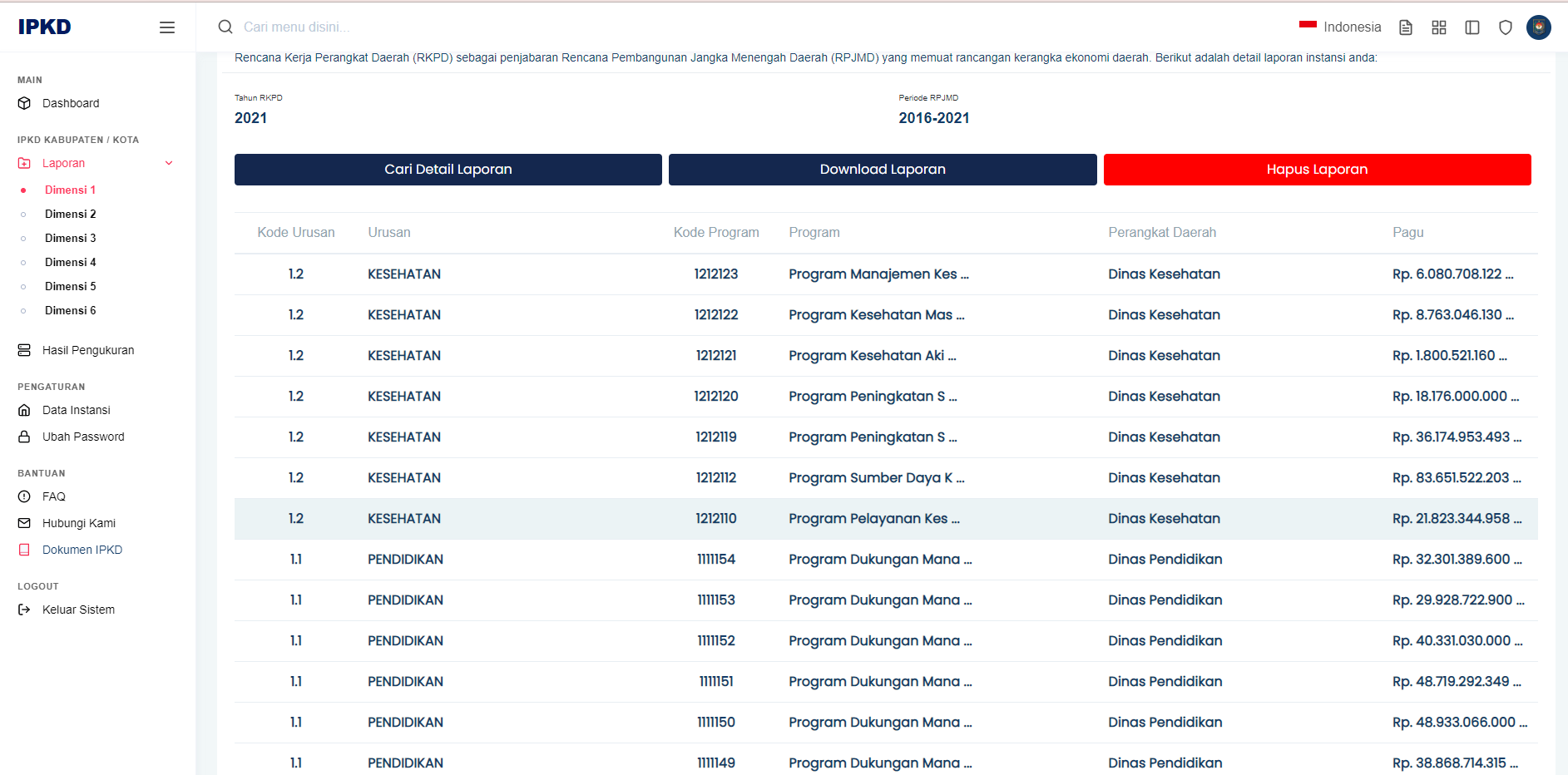 Untuk mencari detil laporan
Untuk mendownload laporan
Untuk menghapus laporan
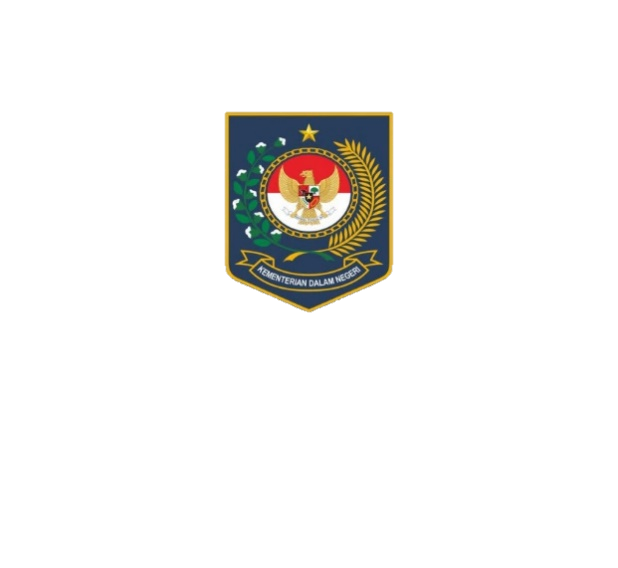 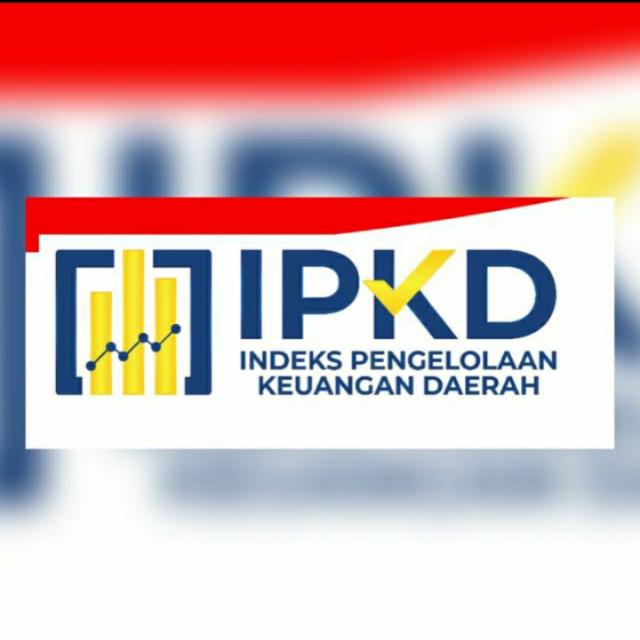 KEMENTERIAN DALAM NEGERI
REPUBLIK INDONESIA
Dimensi-2Alokasi Belanja dalam APBD
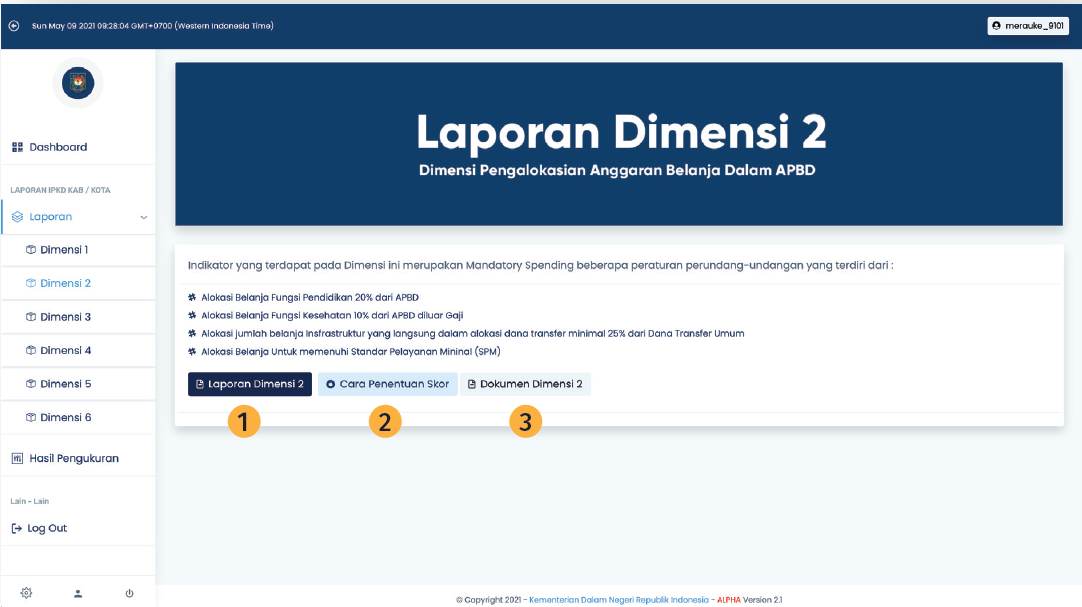 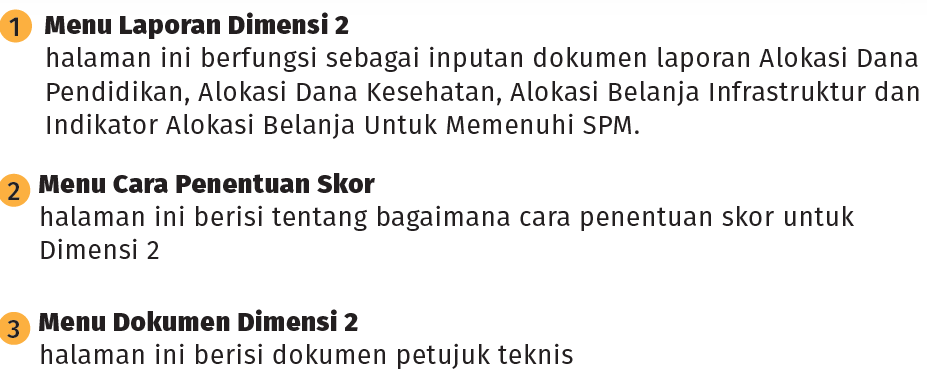 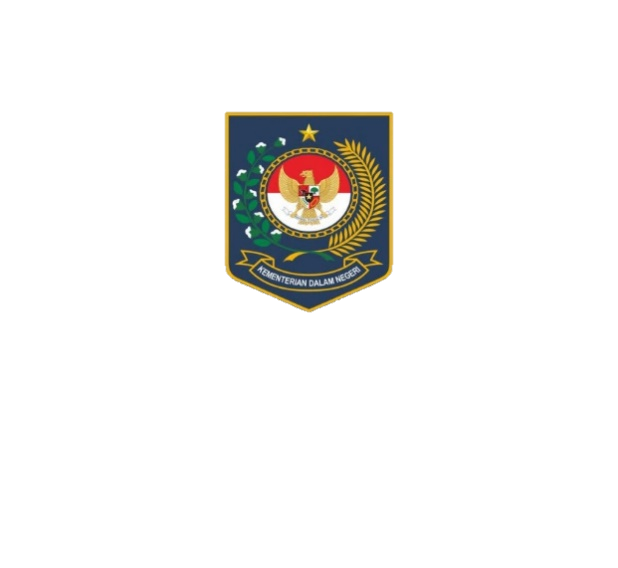 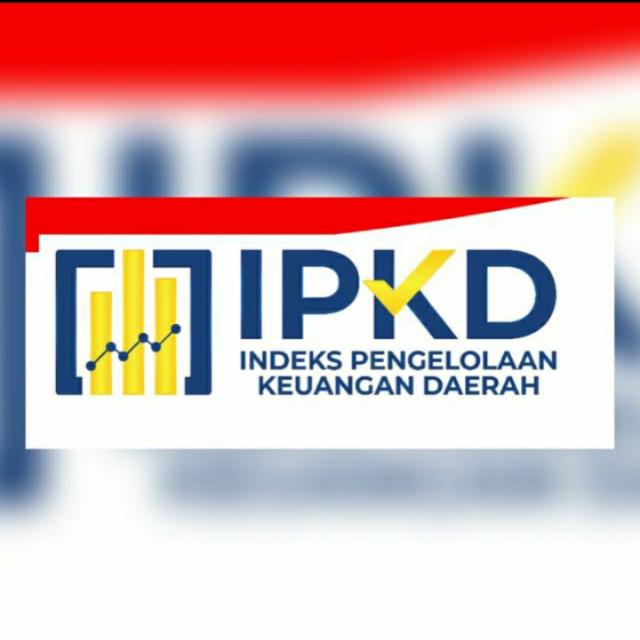 Cara Mengupload Dokumen
KEMENTERIAN DALAM NEGERI
Dimensi-2Alokasi Belanja dalam APBD
REPUBLIK INDONESIA
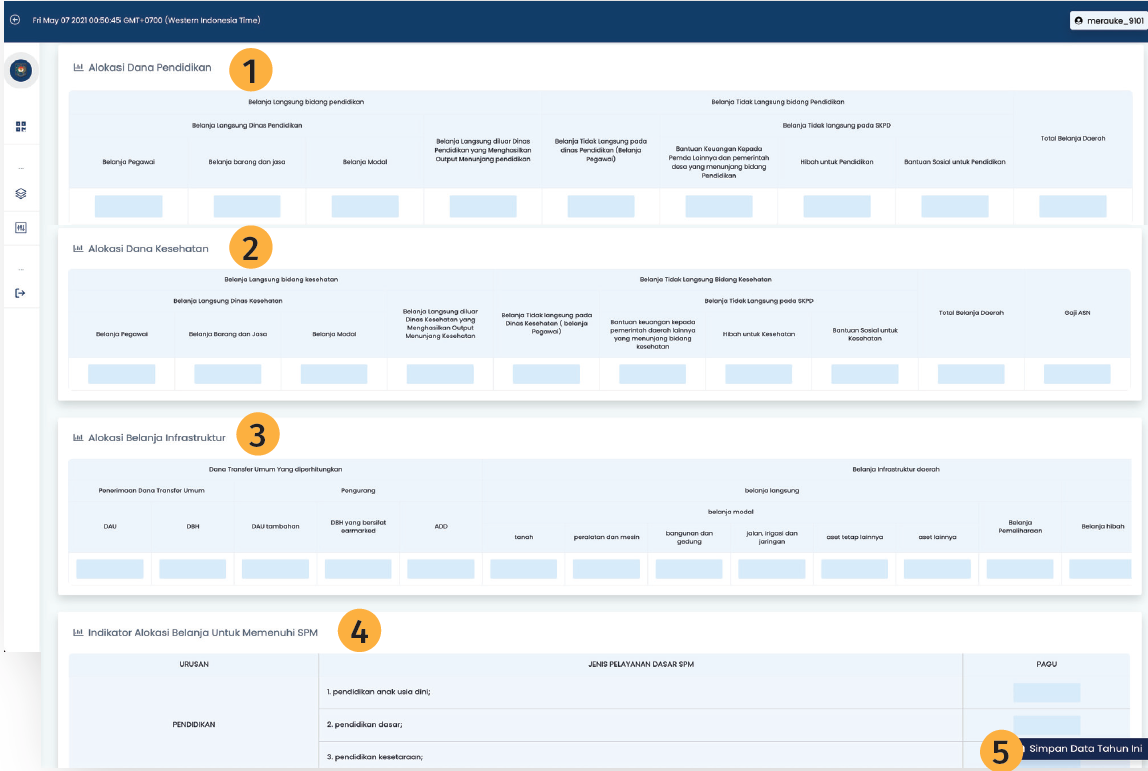 SUMBER DATA :
PERUBAHAN APBD
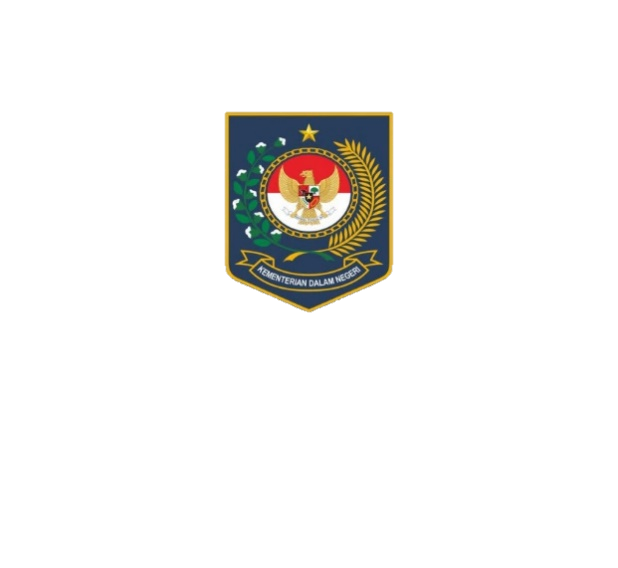 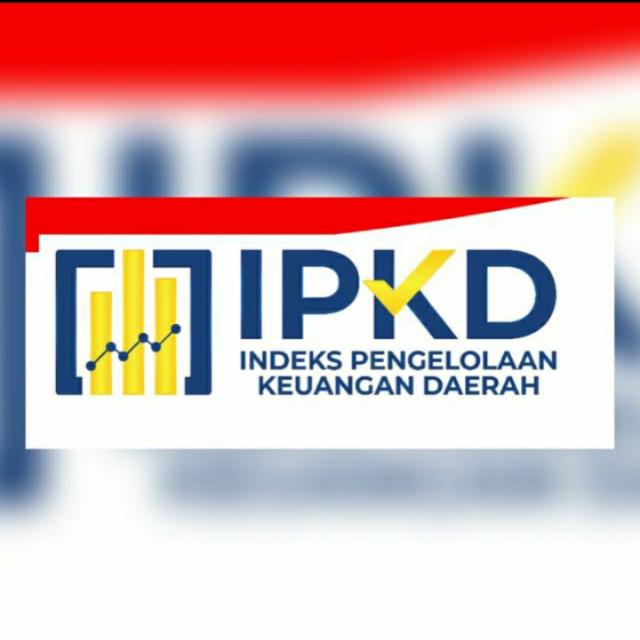 KEMENTERIAN DALAM NEGERI
REPUBLIK INDONESIA
Dimensi-3Transparansi Pengelolaan Keuangan Daerah
KETERAKSESAN : LINK/URL WEB PEMDA DAPAT DIAKSES TANPA VERIFIKASI (PASSWORD, USERNAME, DLL)
Keterangan : Diskominfo berkoordinasi dengan Bappeda dan BPKAD dalam mengunggah 29 dokumen ke dalam website pemda
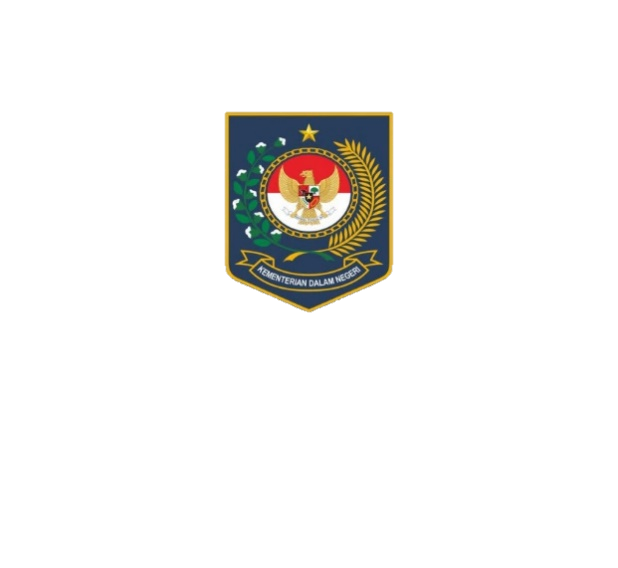 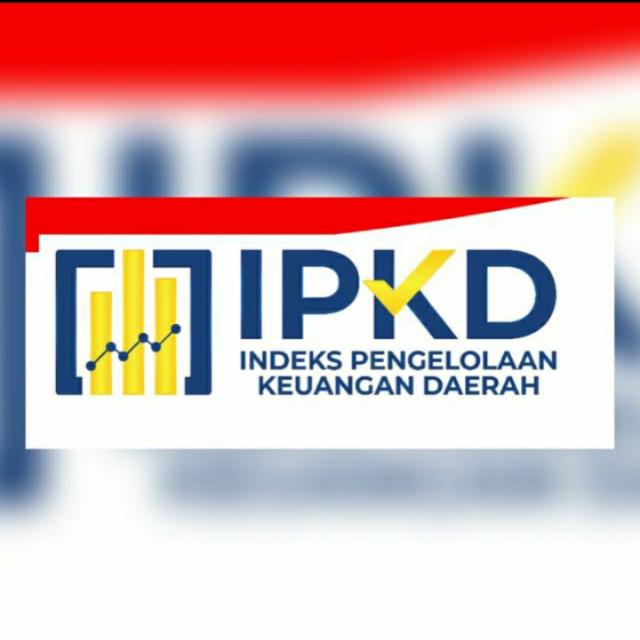 KEMENTERIAN DALAM NEGERI
Dimensi-3Transparansi Pengelolaan Keuangan Daerah
REPUBLIK INDONESIA
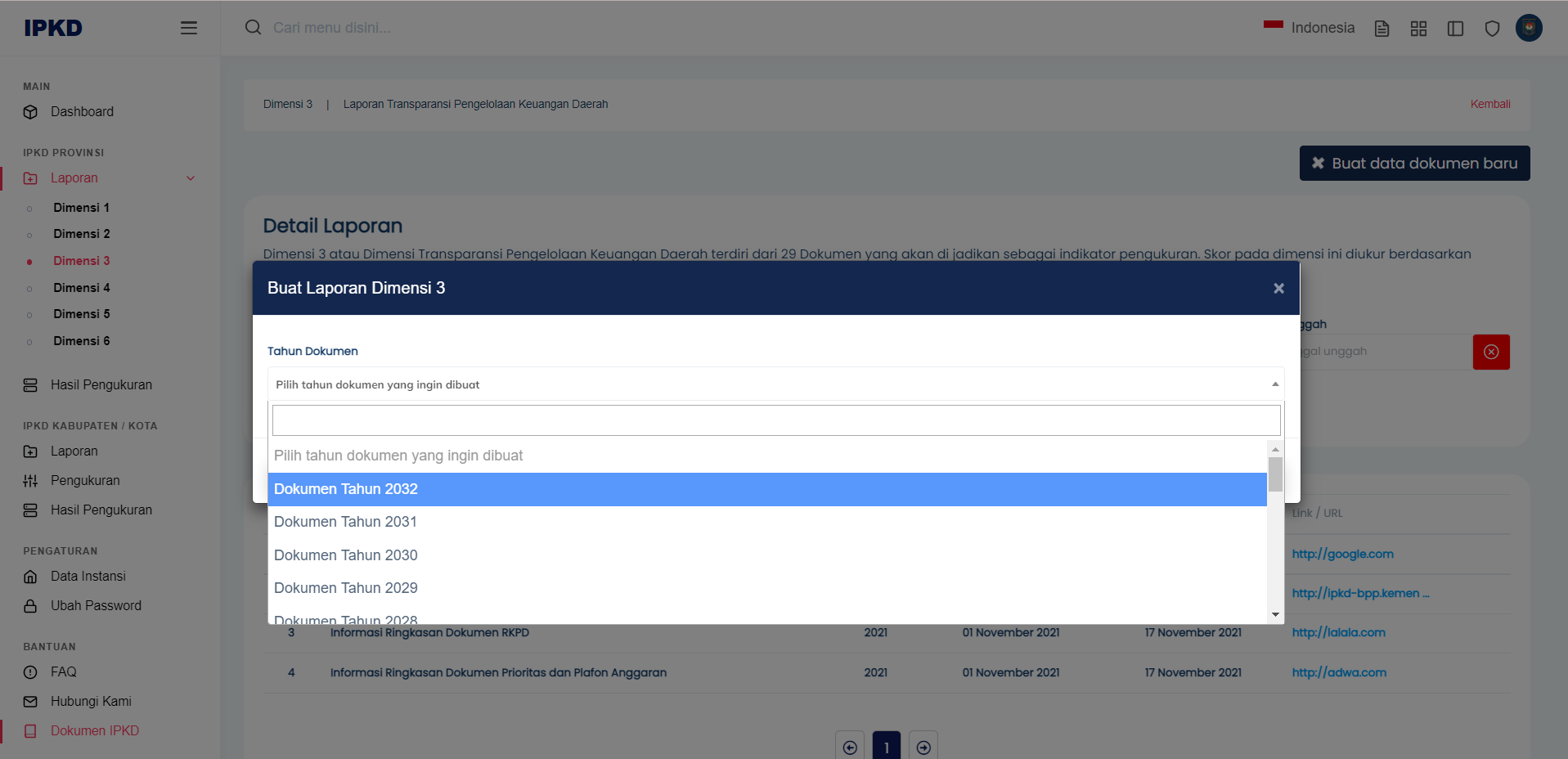 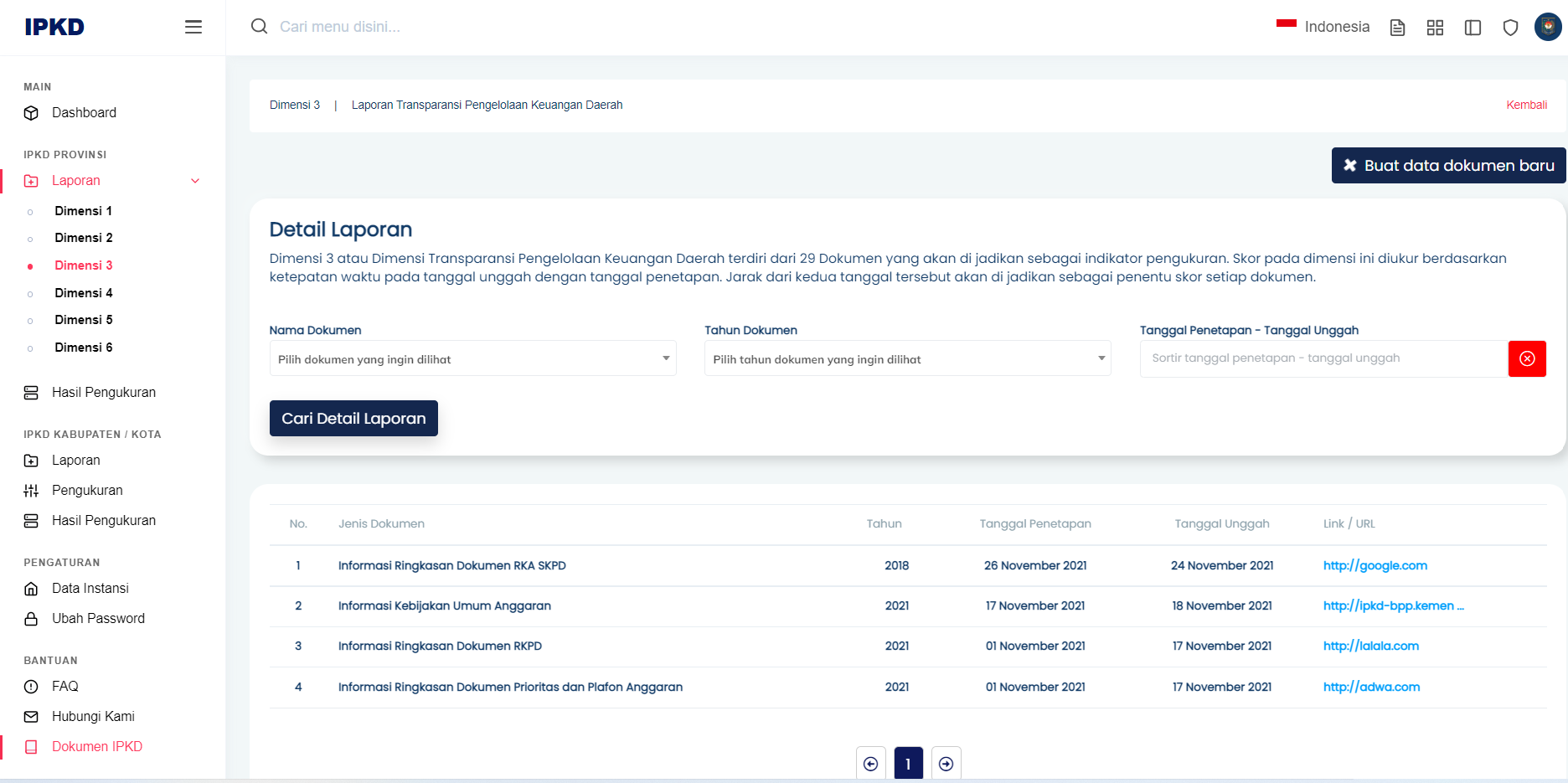 Cara Mengupload Dokumen
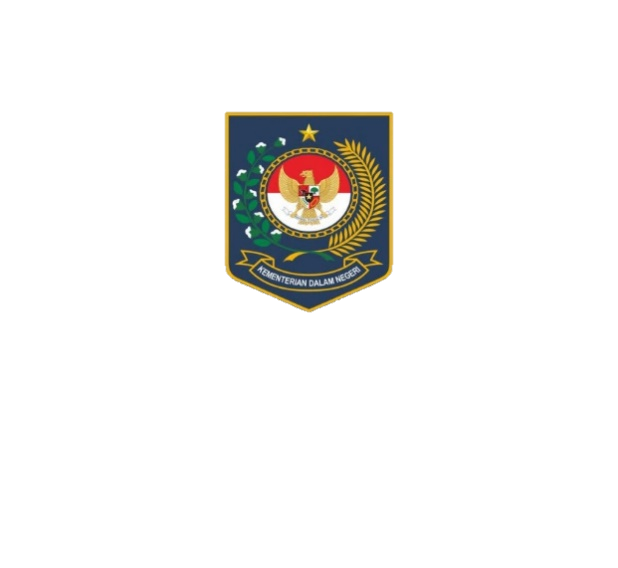 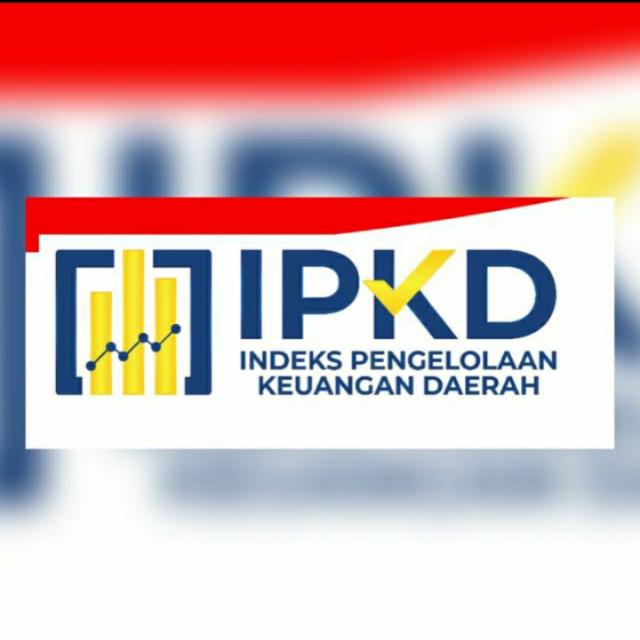 KEMENTERIAN DALAM NEGERI
REPUBLIK INDONESIA
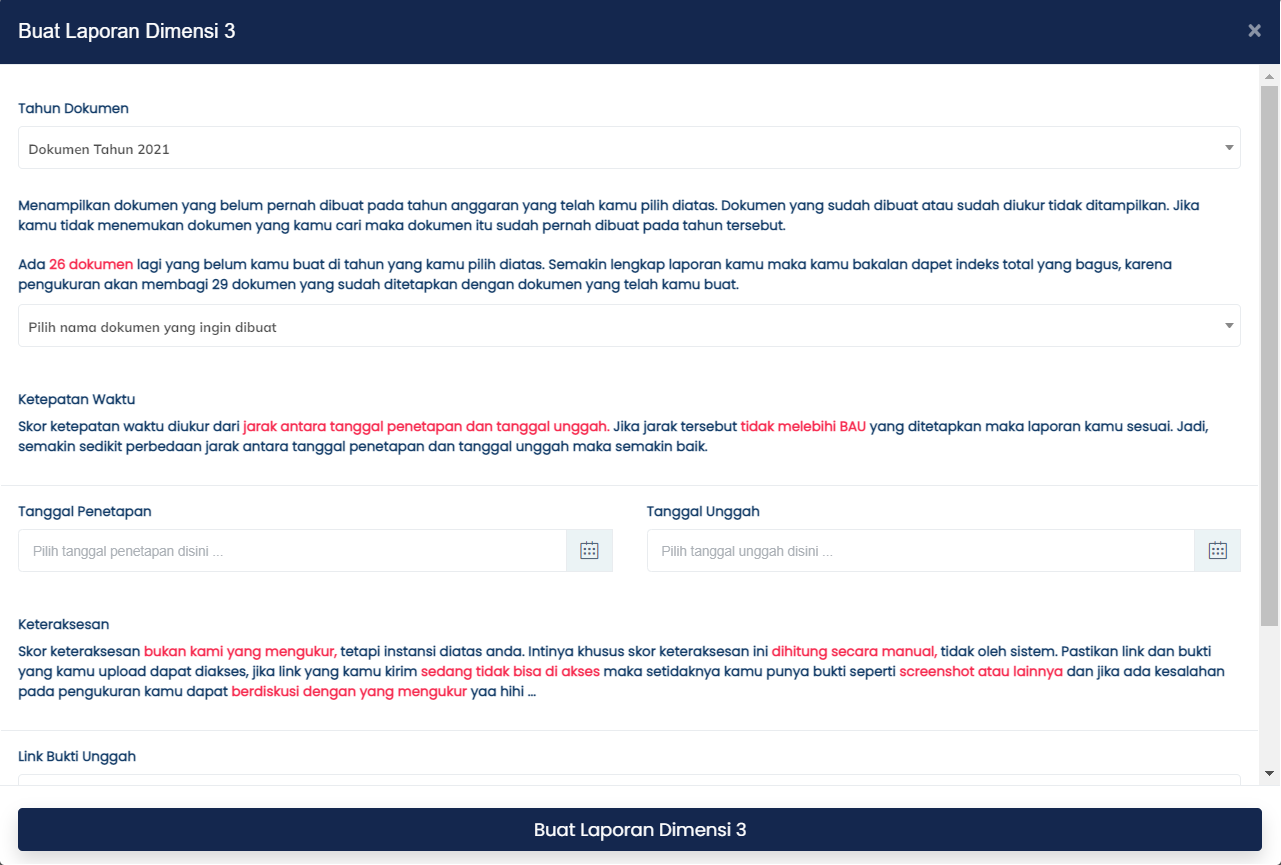 Dimensi-3Transparansi Pengelolaan Keuangan Daerah
1
Klik untuk memilih dokumen yang akan diunggah
2
Pilih tanggal penetapan dokumen (tanggal yang bertanda-tangan)
3
Pilih tanggal unggah dokumen pada website pemda
4
Unggah Screenshoot bukti berupa tampilan dokumen yang dibuka pada web, dengan menampilkan URL web
Tahap terakhir, klik tombol ini
5
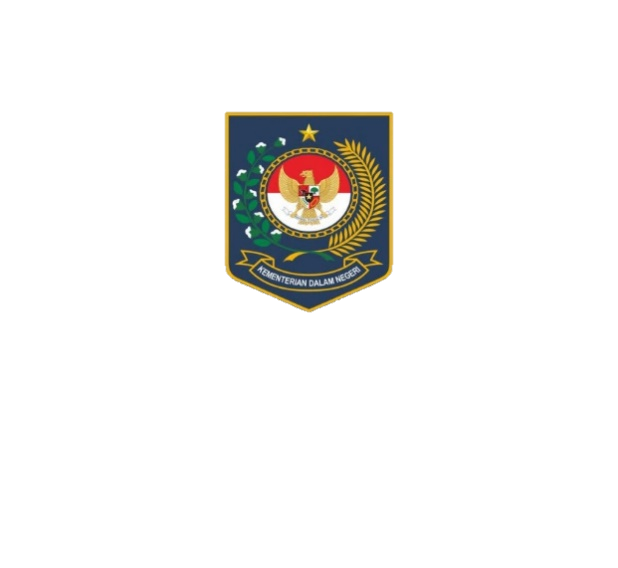 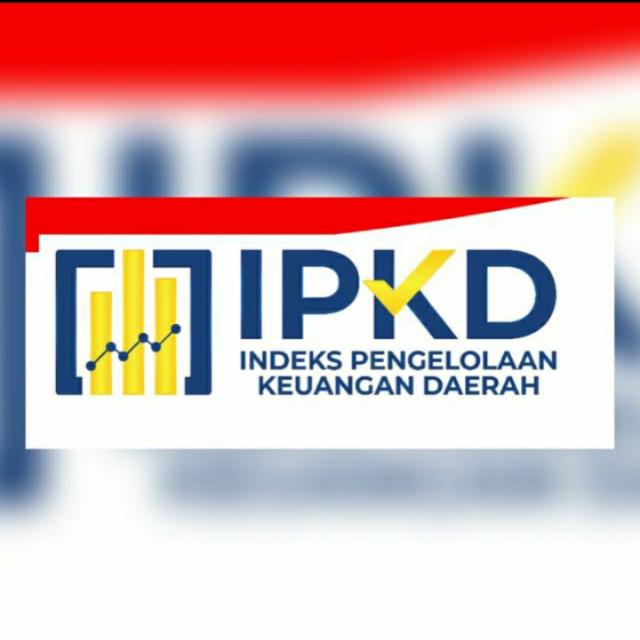 Dimensi-4Penyerapan Anggaran
KEMENTERIAN DALAM NEGERI
REPUBLIK INDONESIA
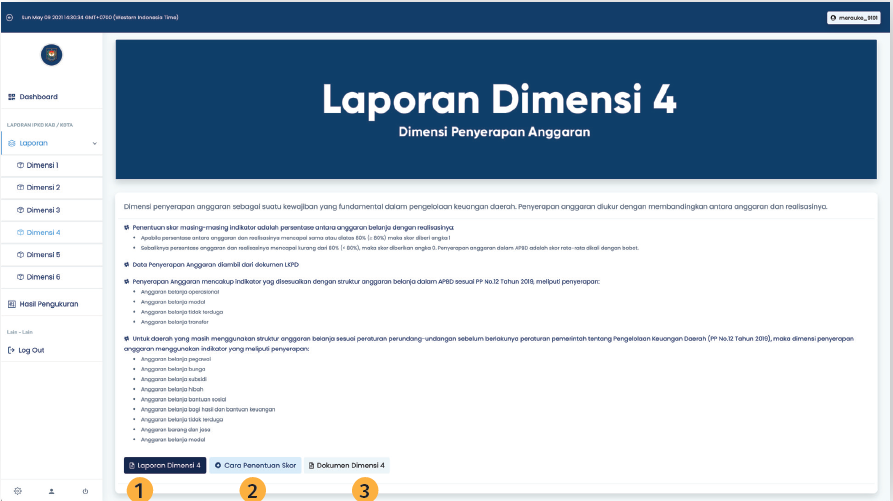 SUMBER DATA :
LRA pada LKPD
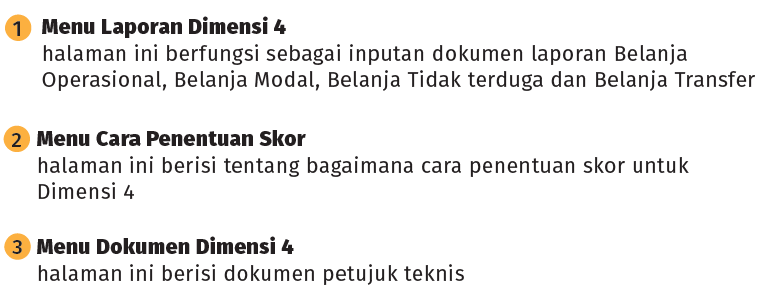 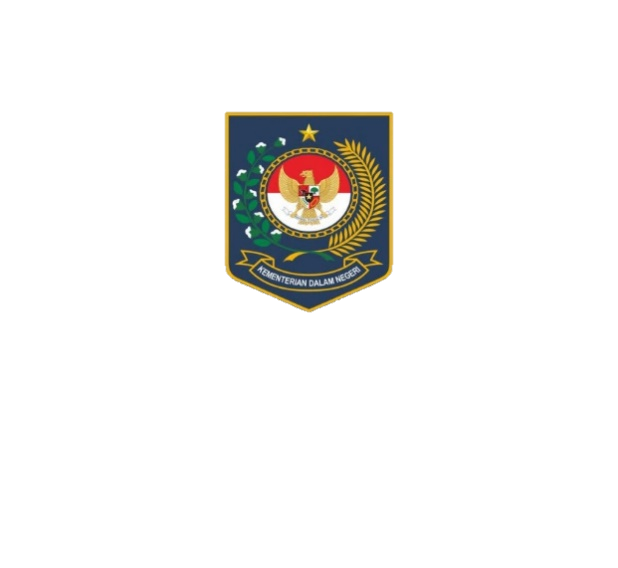 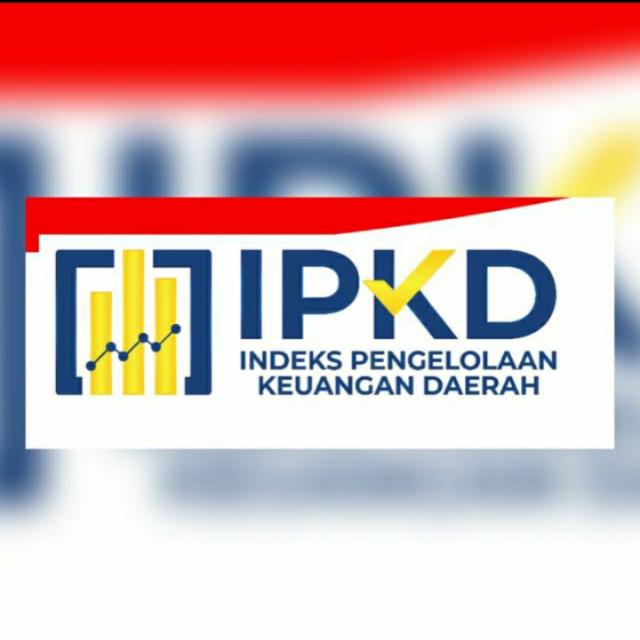 KEMENTERIAN DALAM NEGERI
REPUBLIK INDONESIA
Cara Mengupload Dokumen
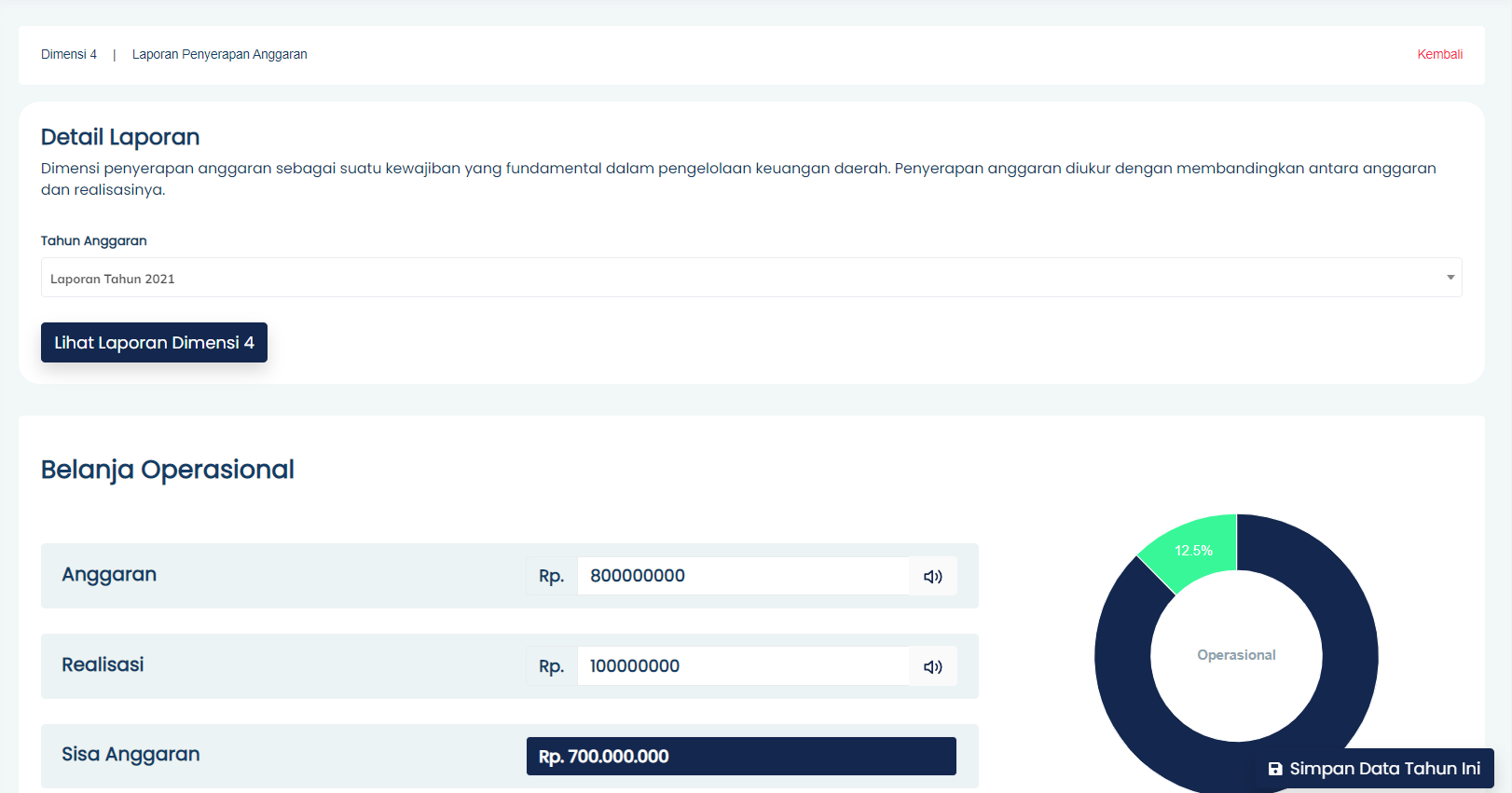 Dimensi-4Penyerapan Anggaran
Ketik Anggaran dan Realisasi utk Belanja Operasional dan Belanja Modal, sesuai pada dok.LRA
SUMBER DATA :
LRA pada LKPD
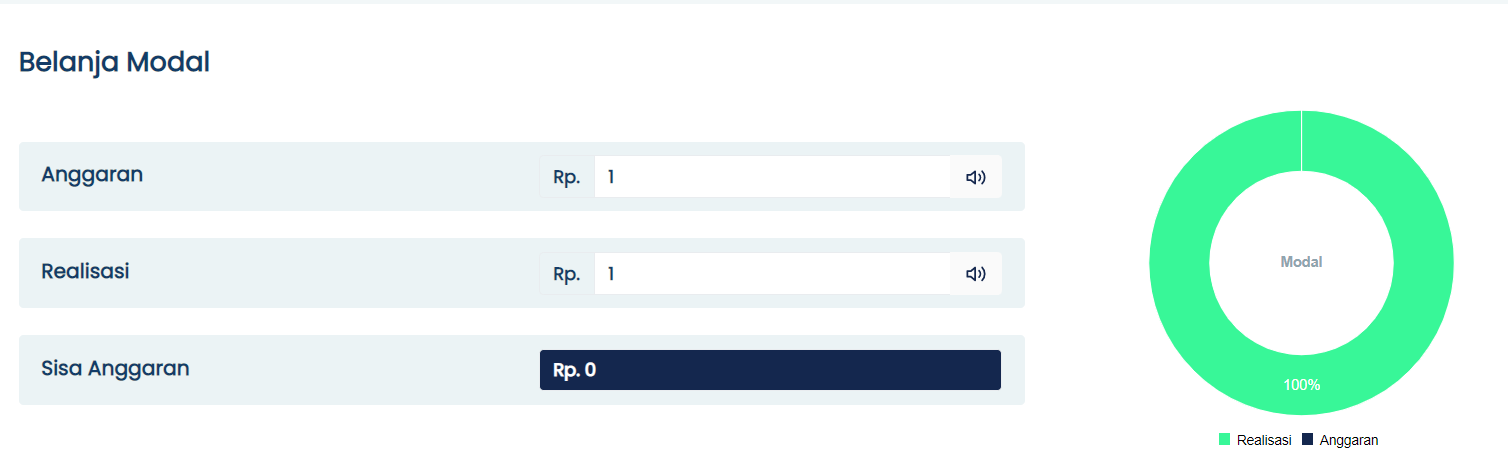 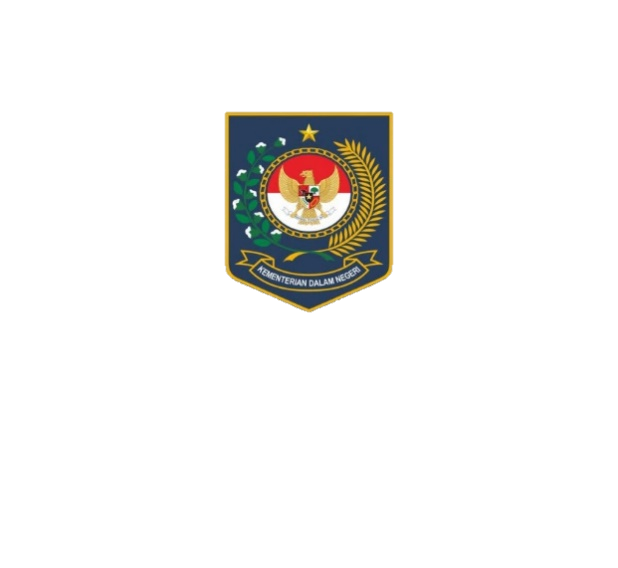 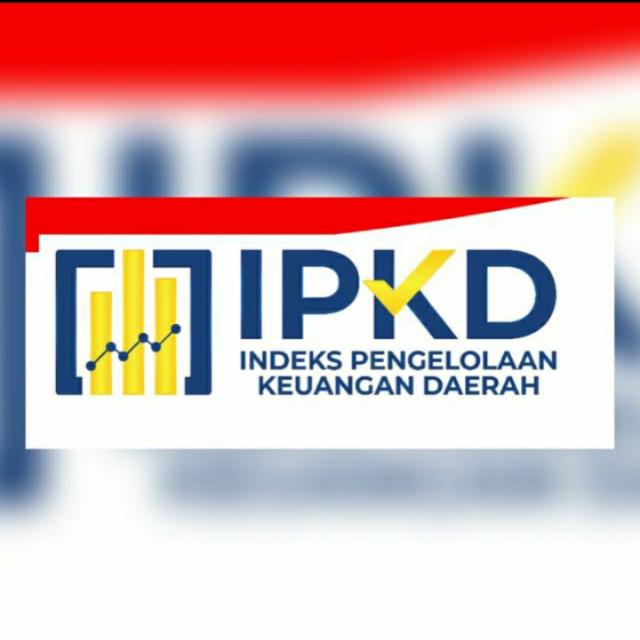 KEMENTERIAN DALAM NEGERI
REPUBLIK INDONESIA
Cara Mengupload Dokumen
Dimensi-4Penyerapan Anggaran
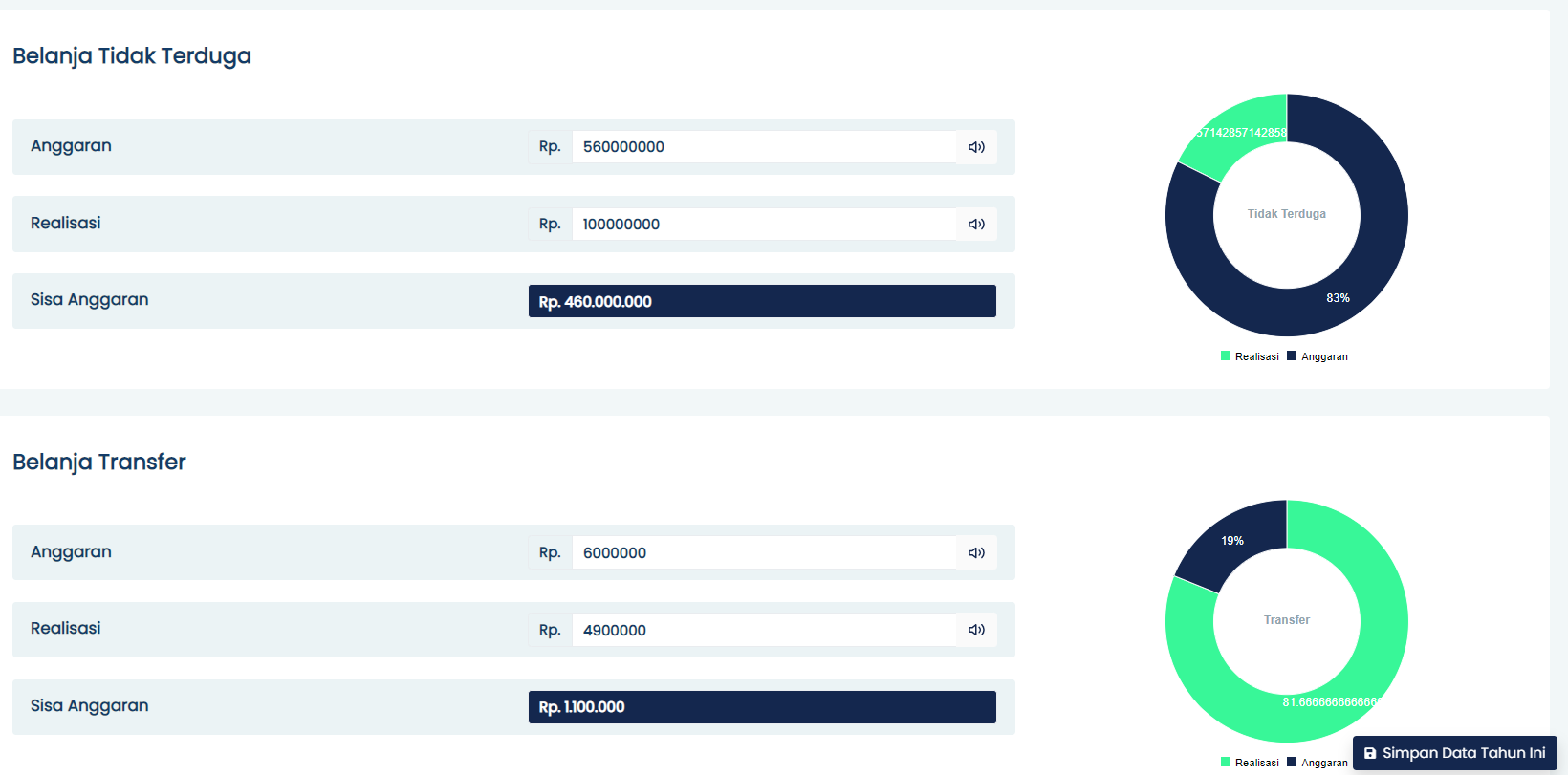 Ketik Anggaran dan Realisasi utk Belanja Tidak Terduga dan Belanja Transfer, sesuai pada dok.LRA
SUMBER DATA :
LRA pada LKPD
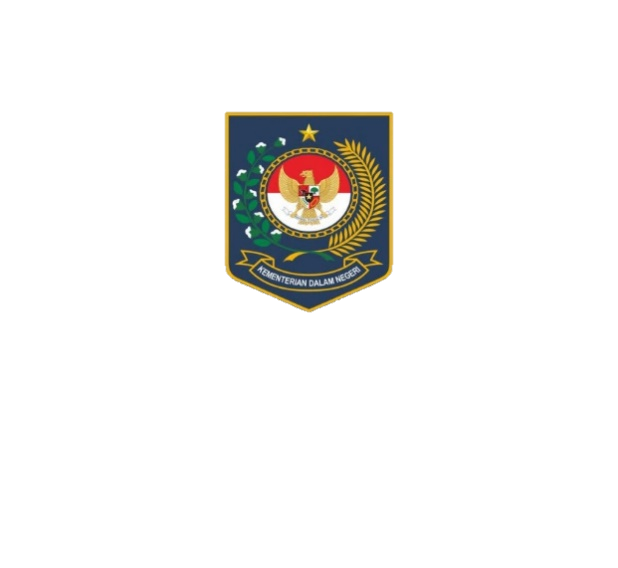 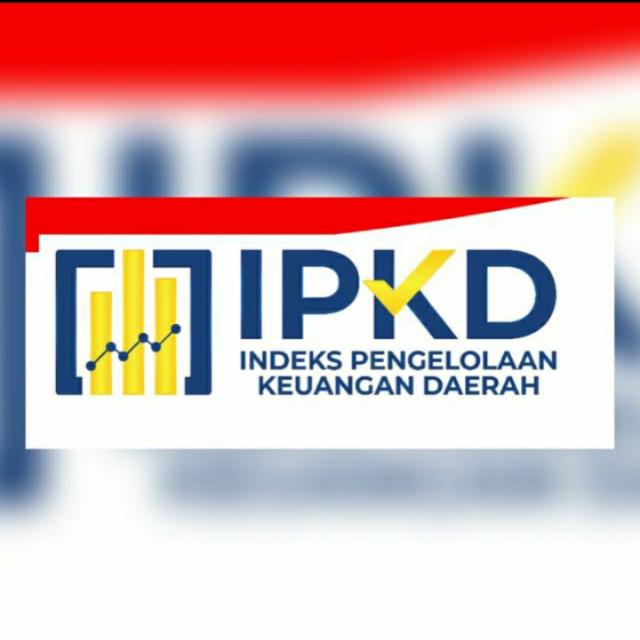 KEMENTERIAN DALAM NEGERI
REPUBLIK INDONESIA
Formula Dimensi Kondisi Keuangan Daerah
Dimensi-5Kondisi Keuangan Daerah
SUMBER DATA :
LO, Neraca, dan LRA pada LKPD

KETERANGAN:
Wajib diisi, perhatikan digit angka, jangan sampai salah ketik
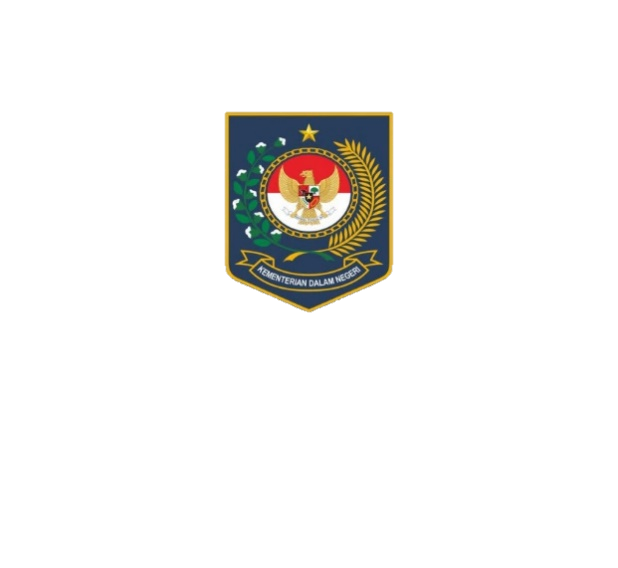 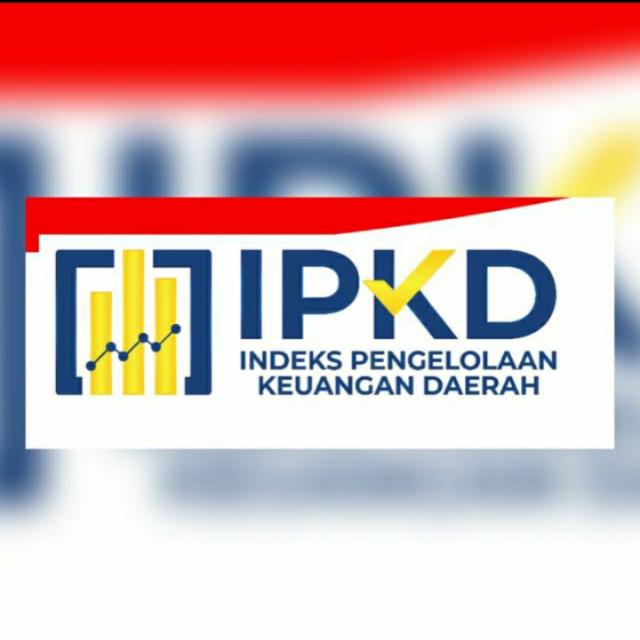 KEMENTERIAN DALAM NEGERI
REPUBLIK INDONESIA
Formula Dimensi Kondisi Keuangan Daerah
Dimensi-5Kondisi Keuangan Daerah
SUMBER DATA :
LO, Neraca, dan LRA pada LKPD
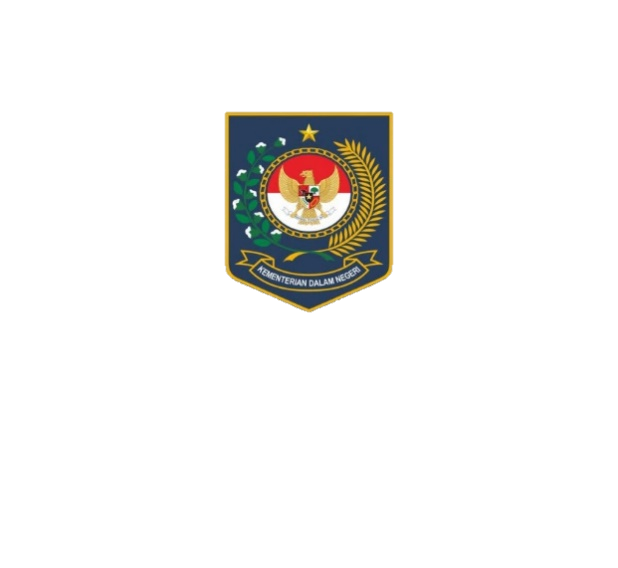 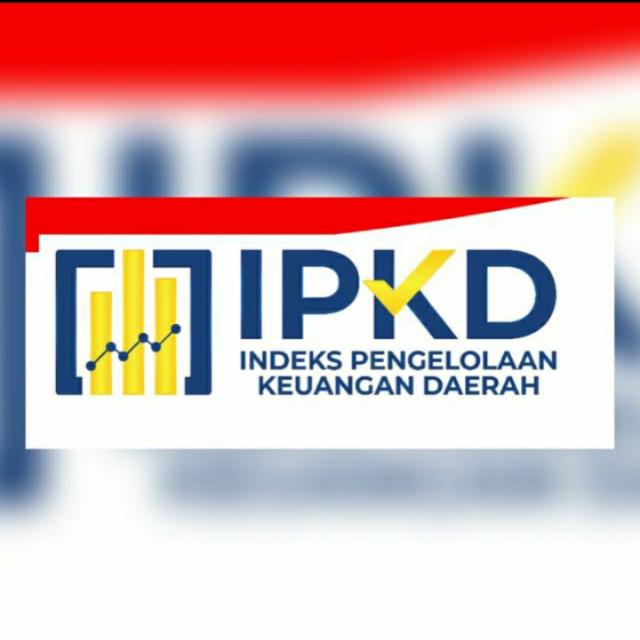 Dimensi-5Kondisi Keuangan Daerah
KEMENTERIAN DALAM NEGERI
REPUBLIK INDONESIA
Cara Mengupload Dokumen
1
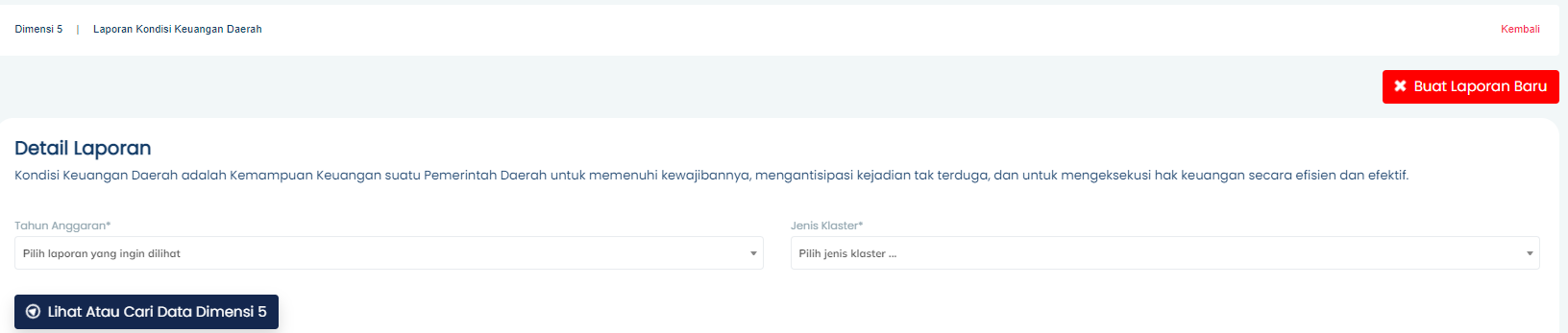 Untuk memulai, klik tombol ini
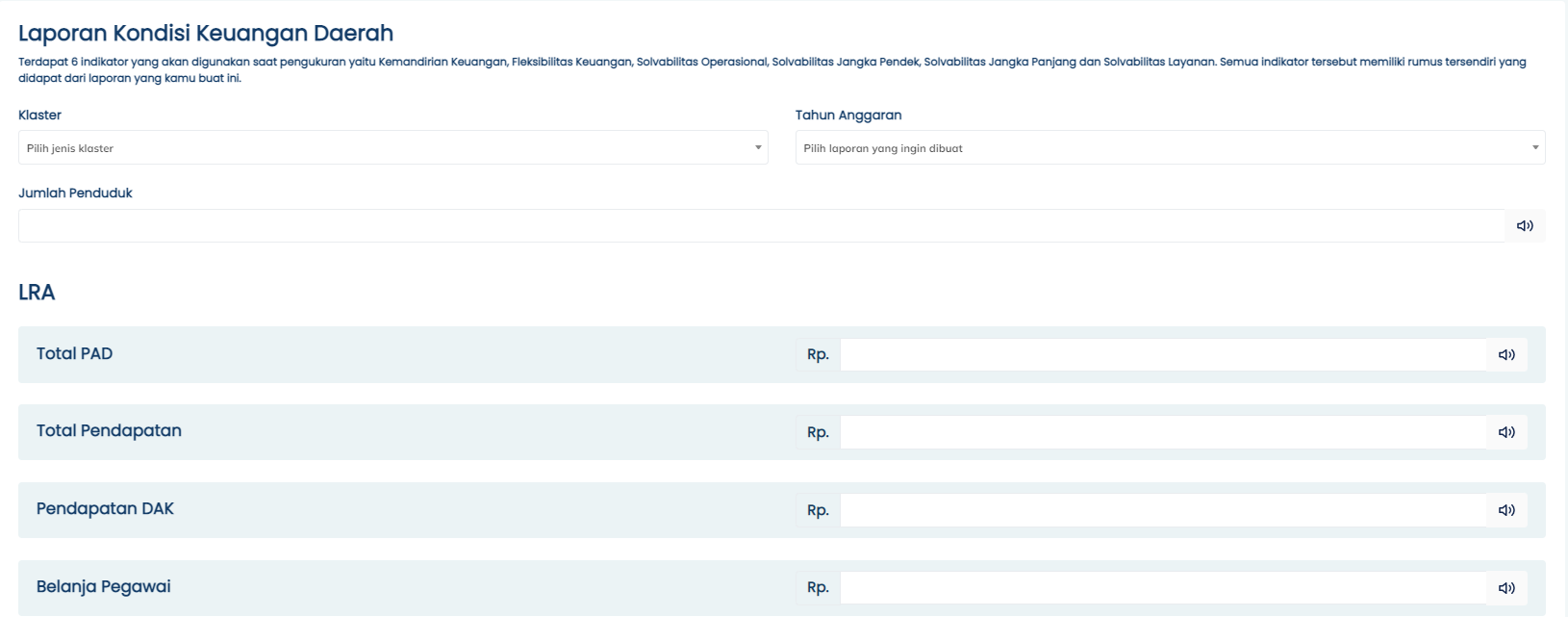 2
3
Pilih klaster kemampuan fiscal daerah berdasarkan PMK tahun berkenaan
Pilih tahun anggaran yang ingin diinput
4
Ketik jumlah penduduk daerah Anda
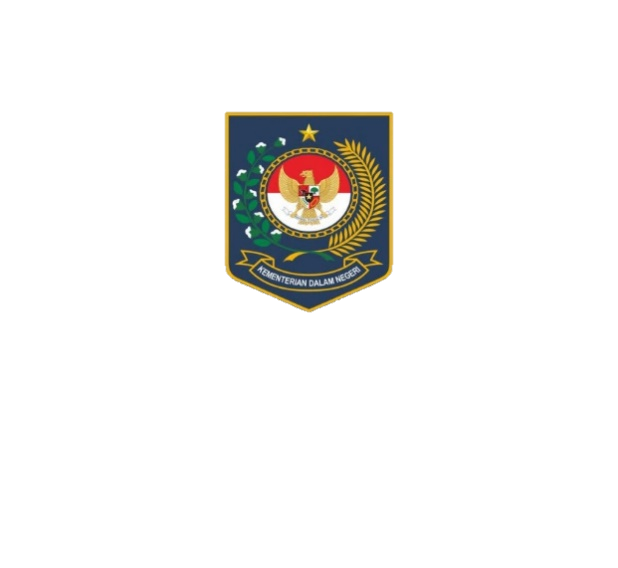 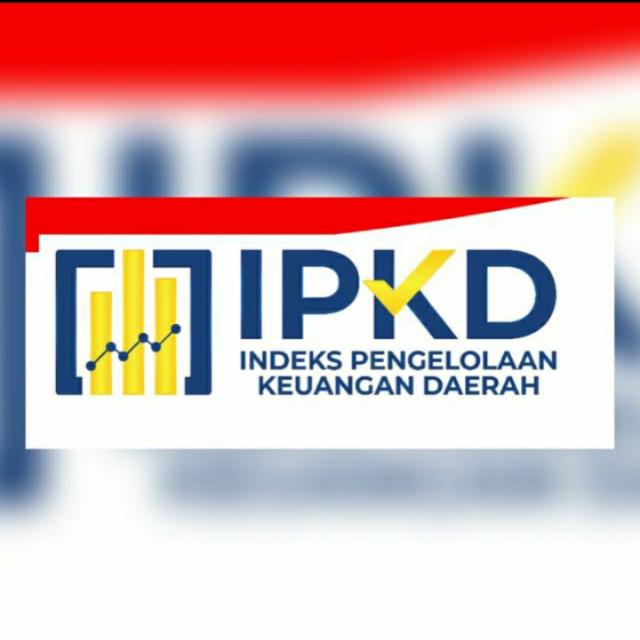 Dimensi-5Kondisi Keuangan Daerah
KEMENTERIAN DALAM NEGERI
REPUBLIK INDONESIA
Cara Mengupload Dokumen
5
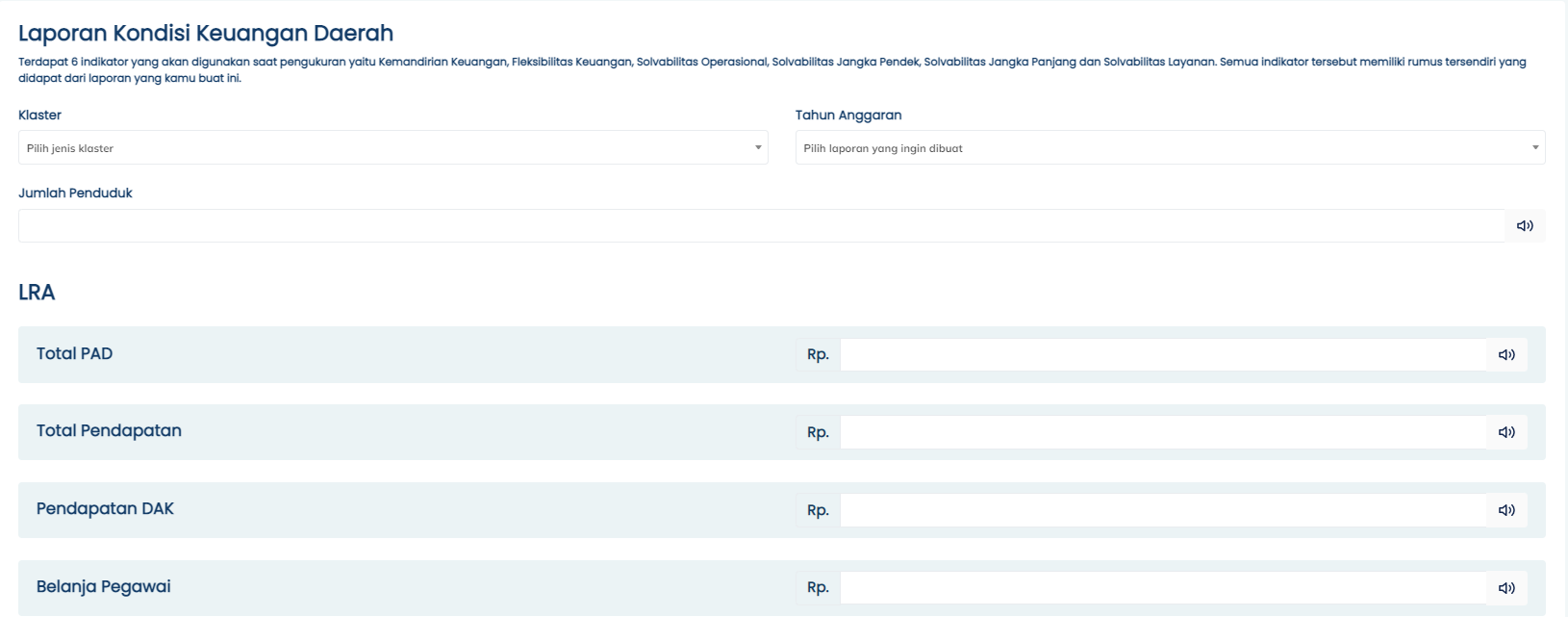 7
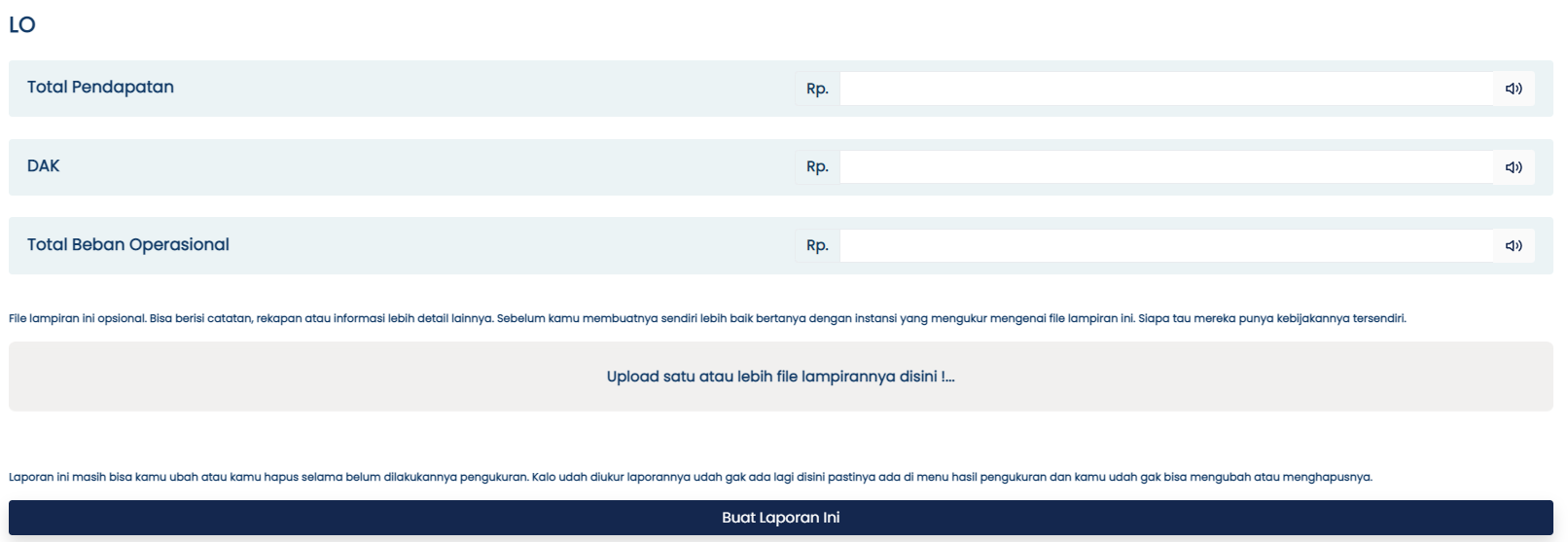 6
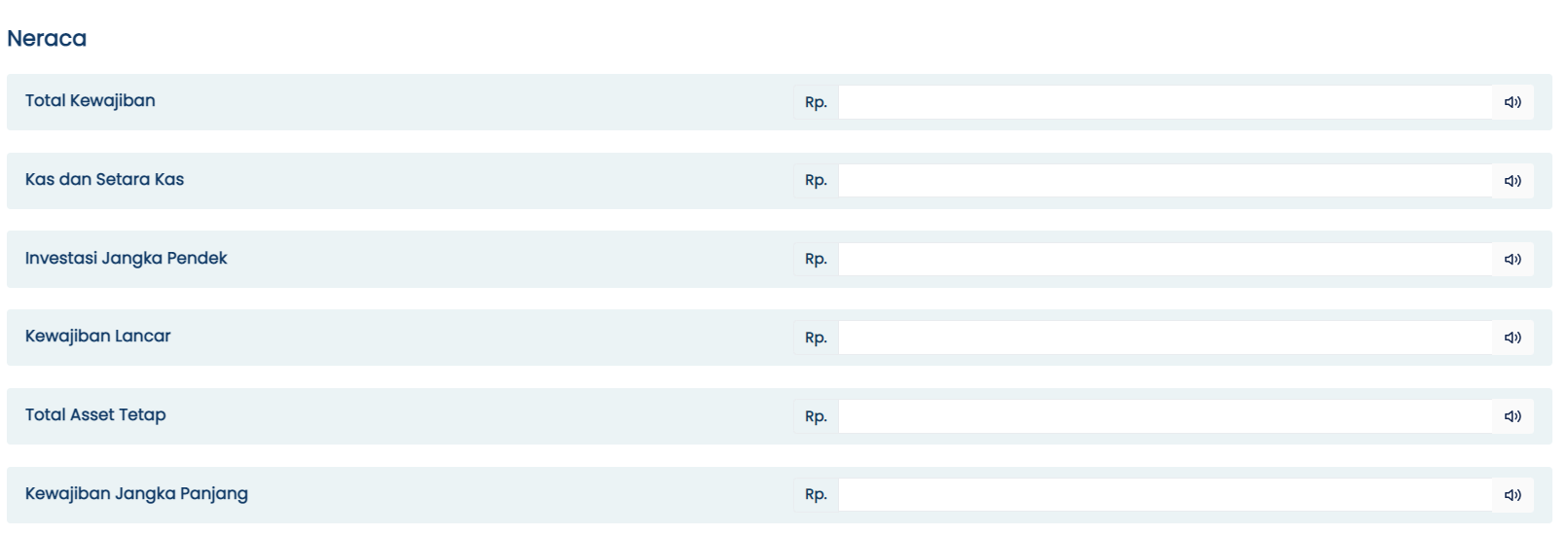 8
9
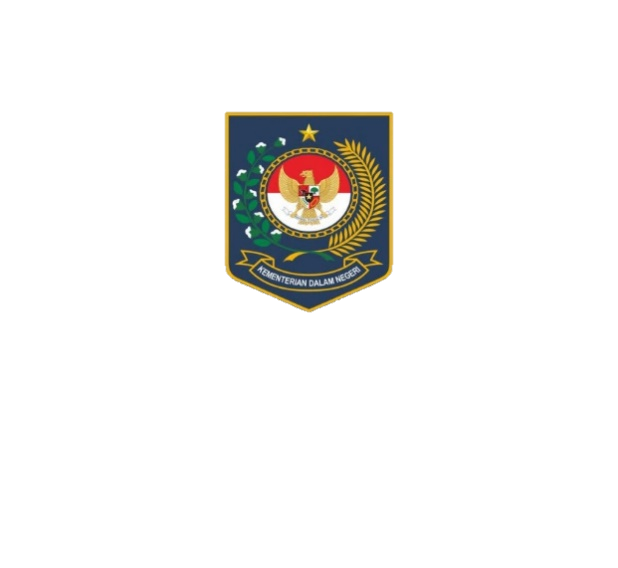 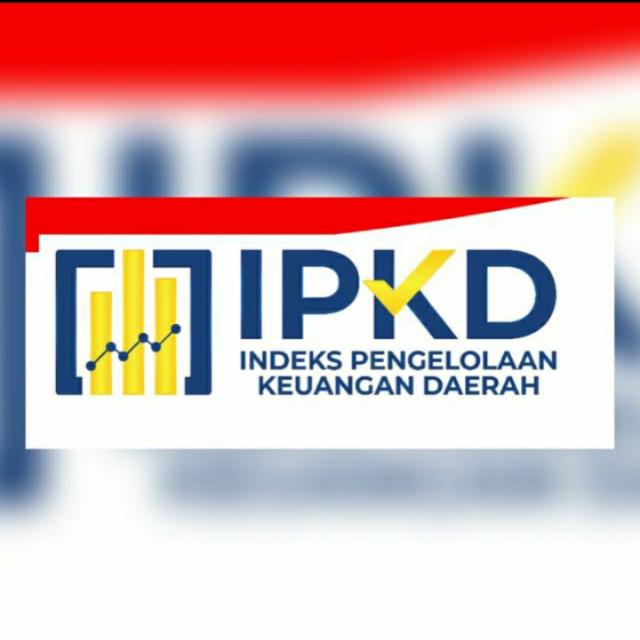 KEMENTERIAN DALAM NEGERI
REPUBLIK INDONESIA
Cara Mengupload Dokumen
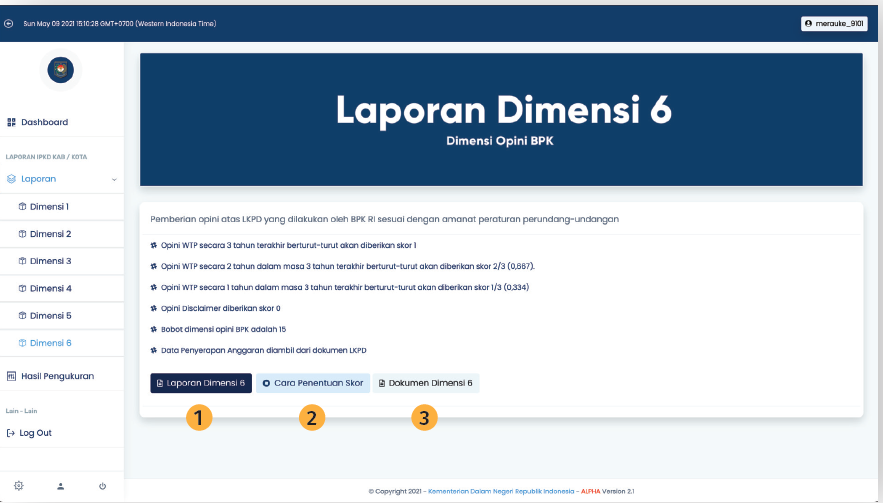 Dimensi-6Opini BPK atas LKPD
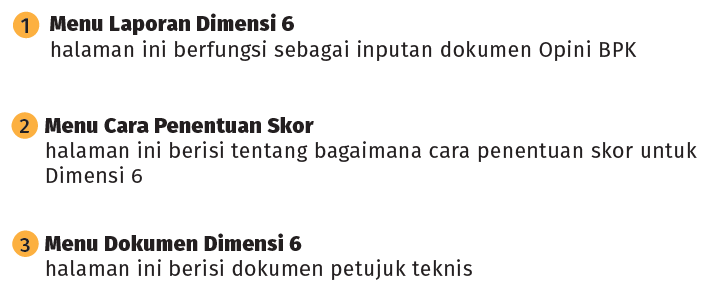 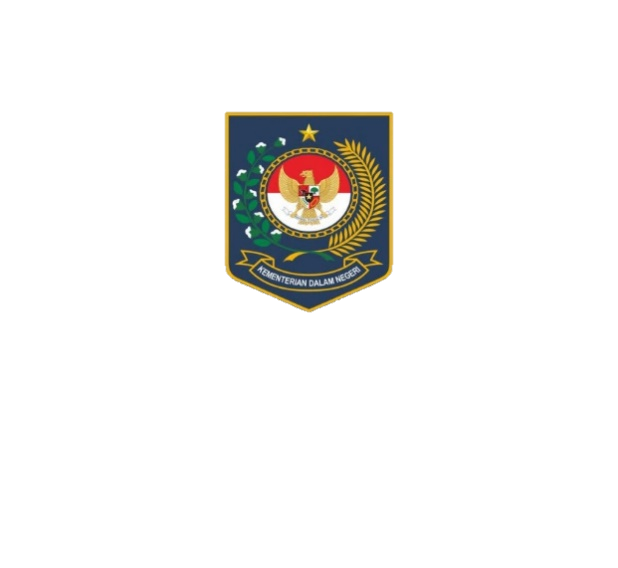 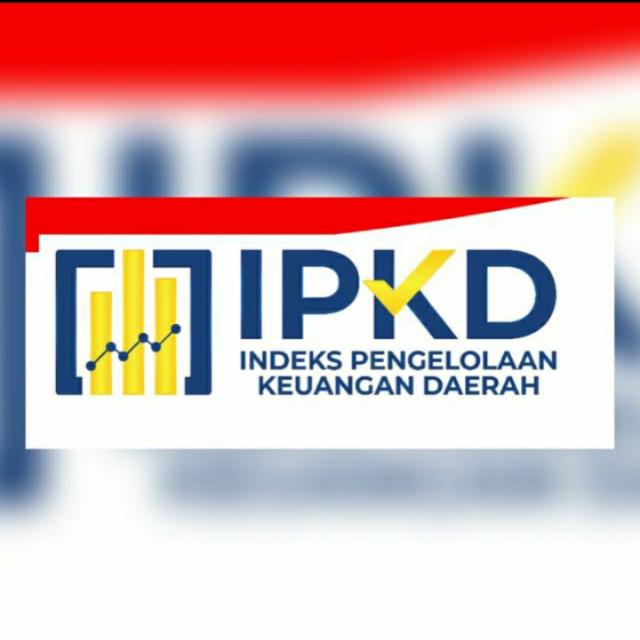 KEMENTERIAN DALAM NEGERI
Dimensi-6Opini BPK atas LKPD
REPUBLIK INDONESIA
Cara Mengupload Dokumen
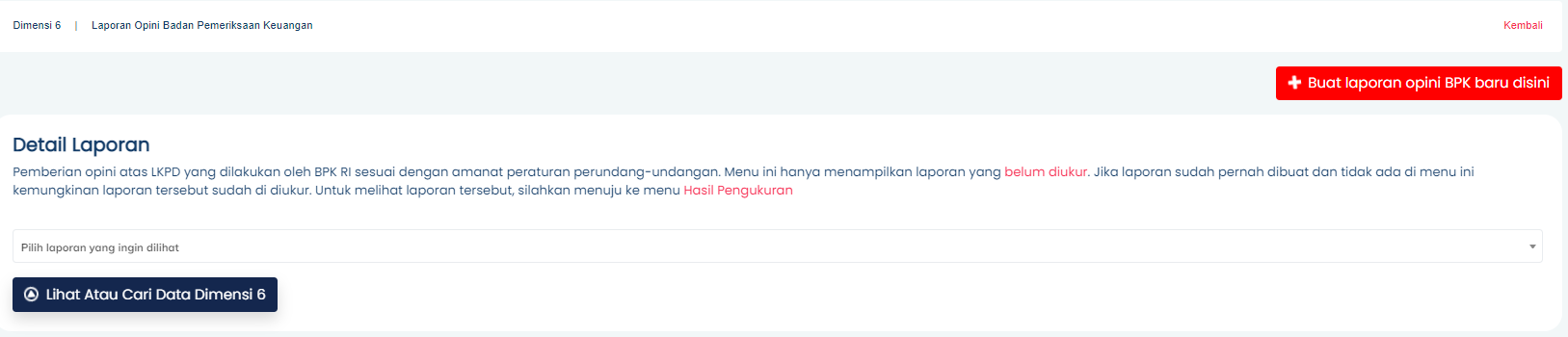 1
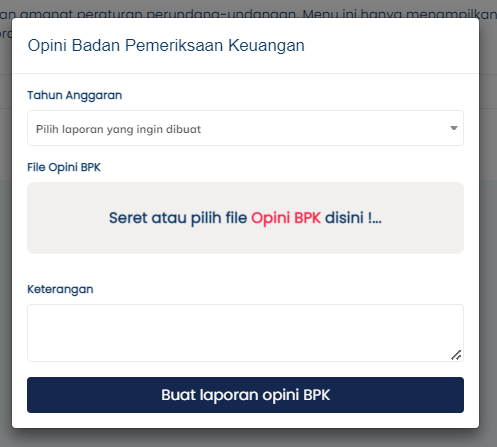 2
KET : HANYA LAPORAN WTP YANG DIUNGGAH
3
4
5
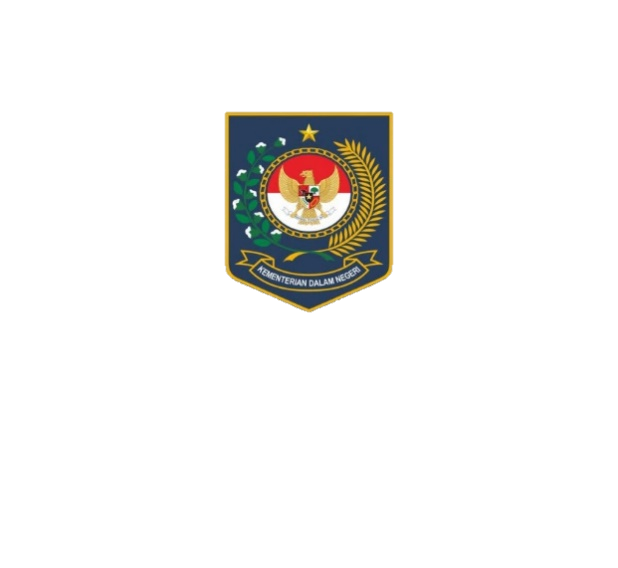 KEMENTERIAN DALAM NEGERI
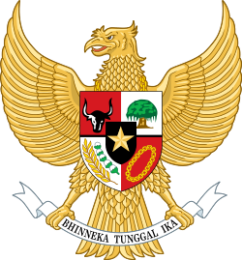 REPUBLIK INDONESIA
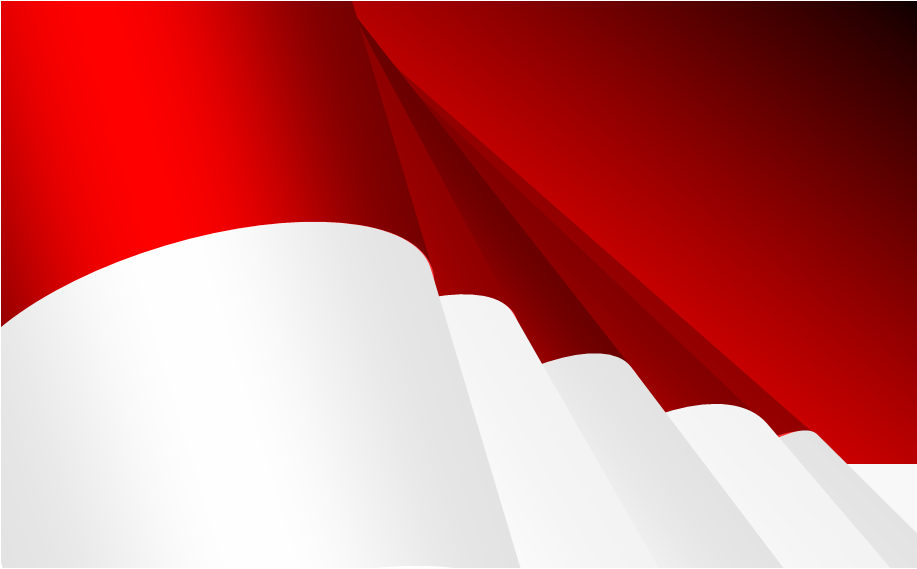 Terima Kasih